G2 to G2aLINE  VOLTAGE
Schematic
to
Pictorial
You will now draw thePictorialby following the Schematic
The process will be to follow the schematic one wire at a time from one component to another component until you are finished.
The slides that follow will show the wire in RED on the schematic that is going to be wired on the pictorial.  Then the pictorial slide will show that wire being ‘installed.’   This is the wire you are to place on your pictorial.  Keep advancing  through this slide presentation until you are finished with the pictorial.
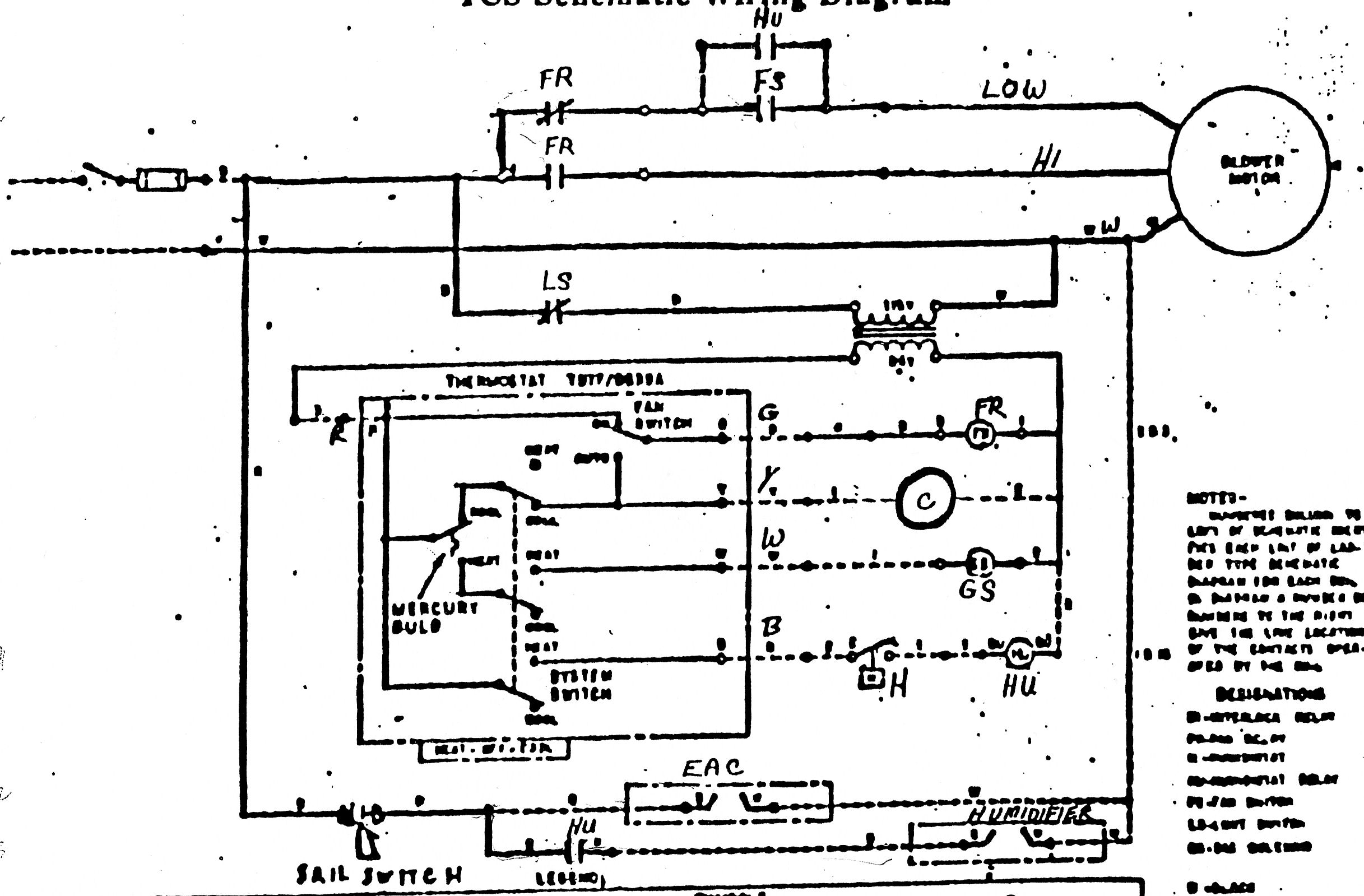 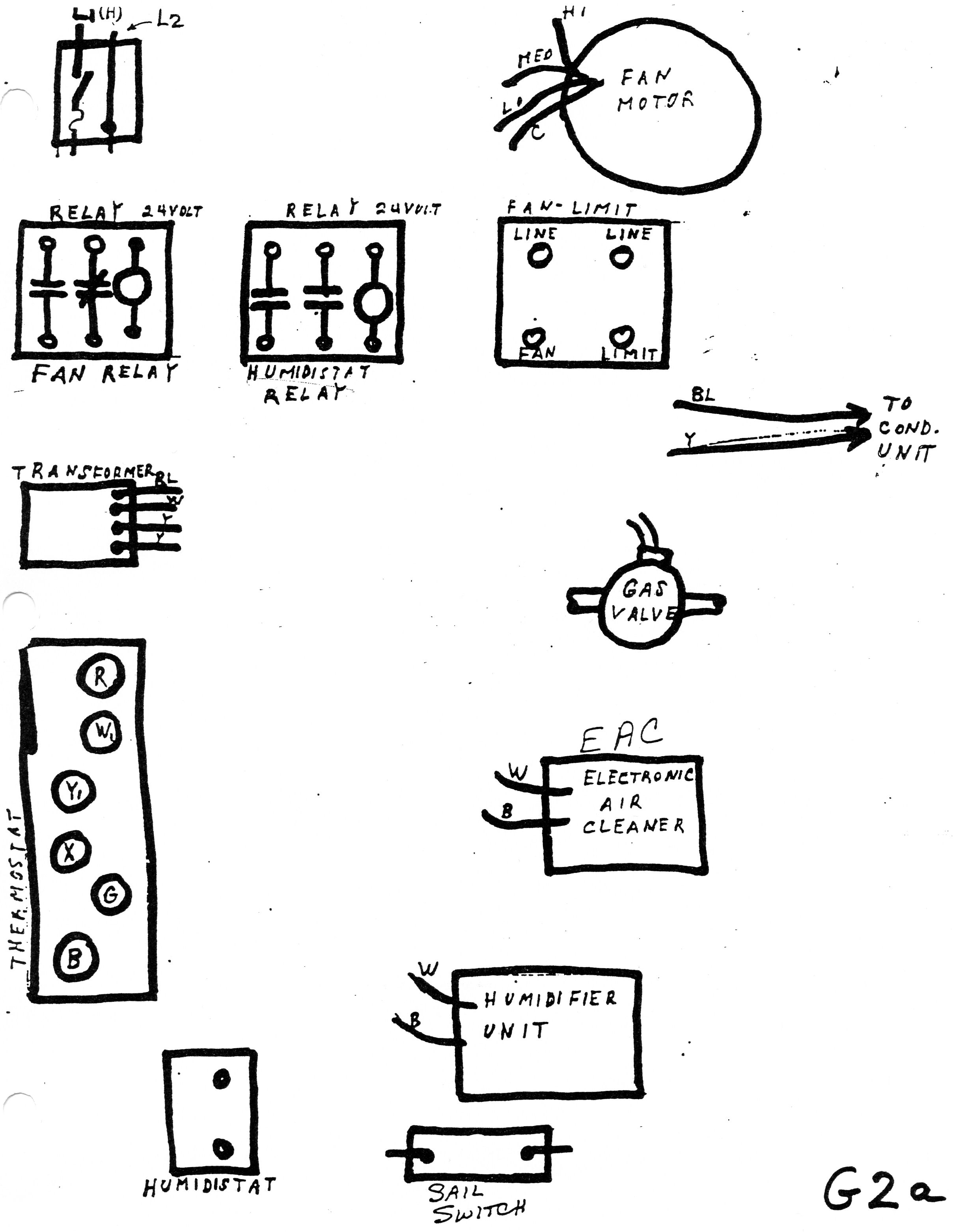 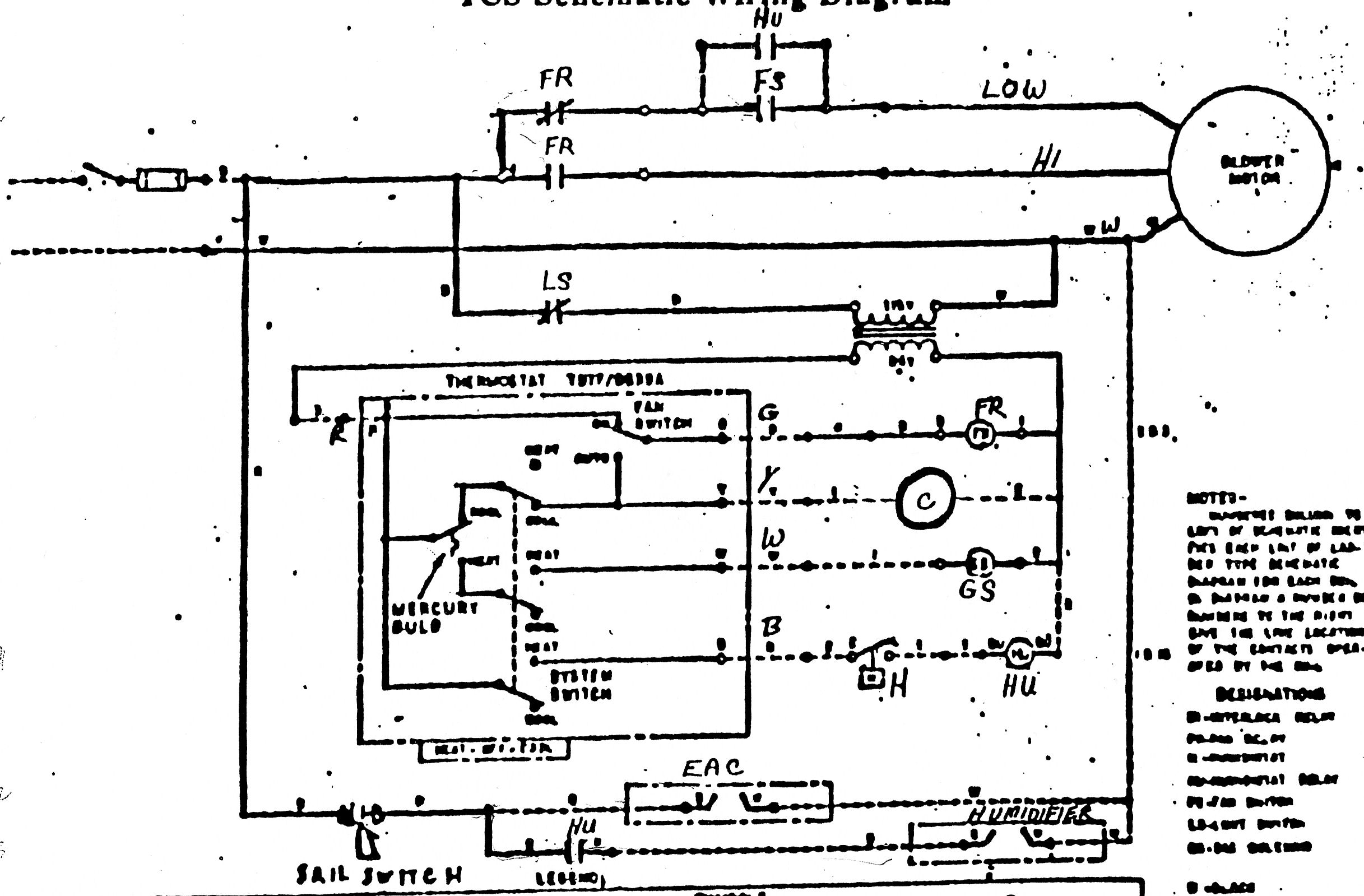 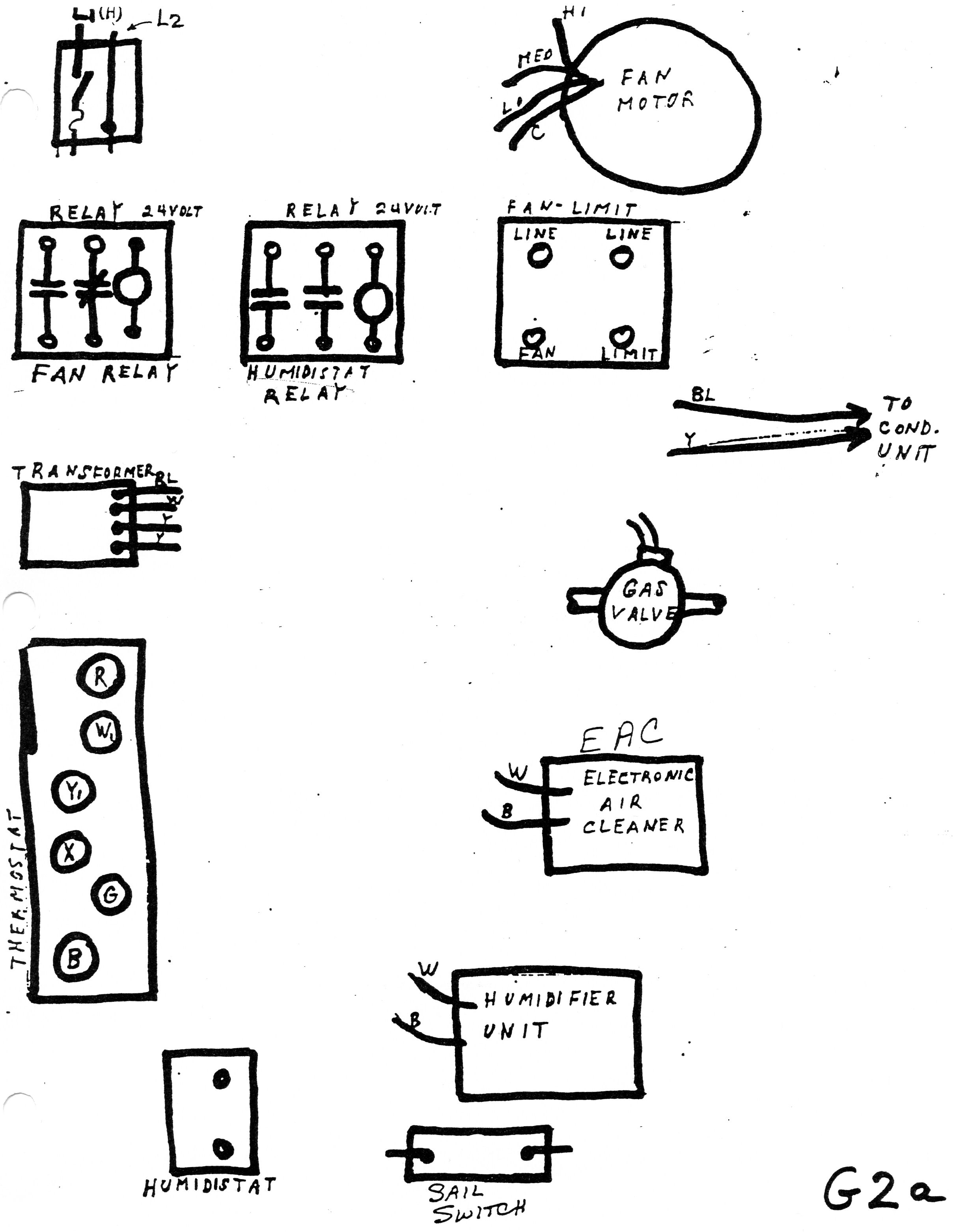 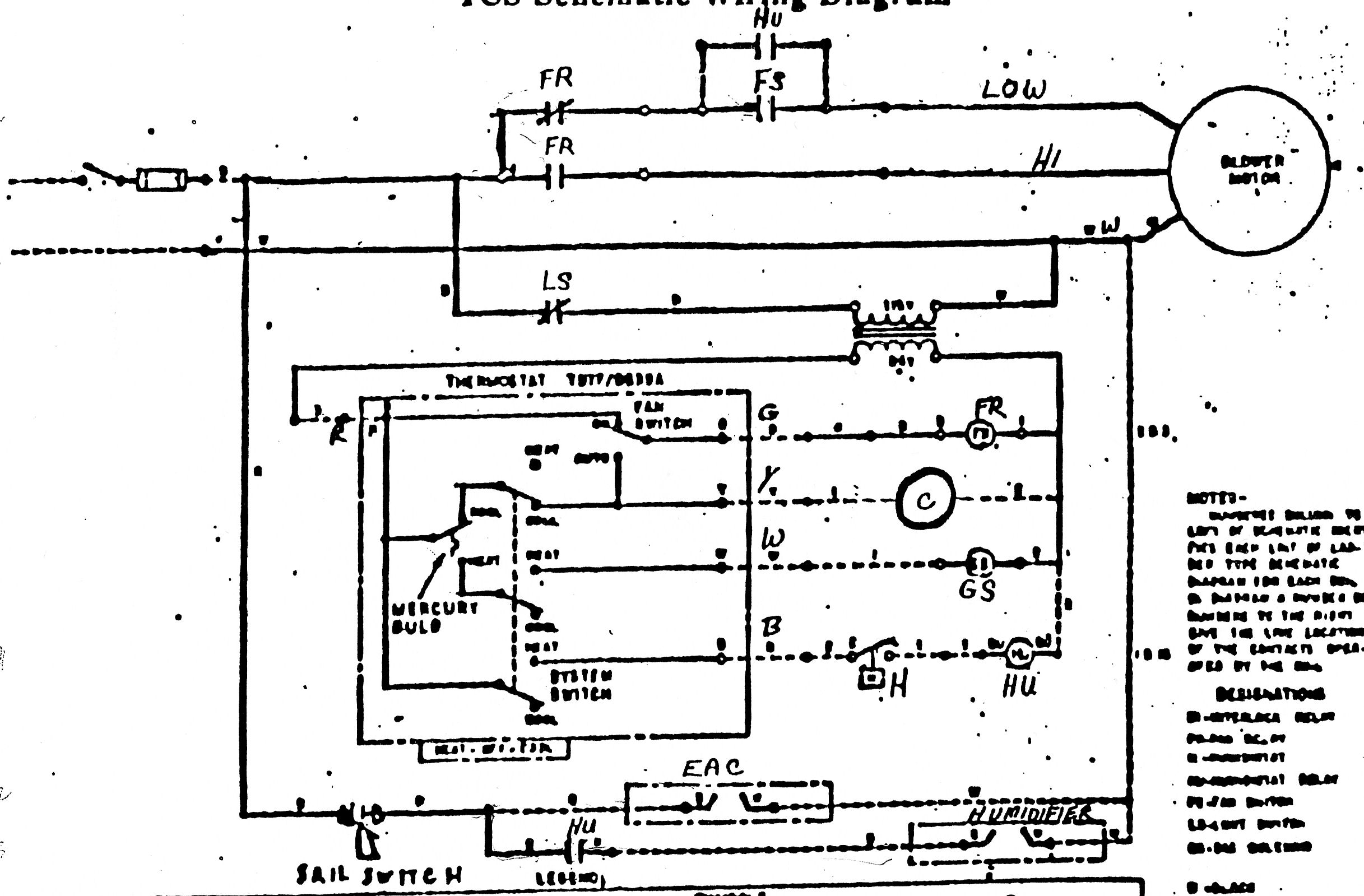 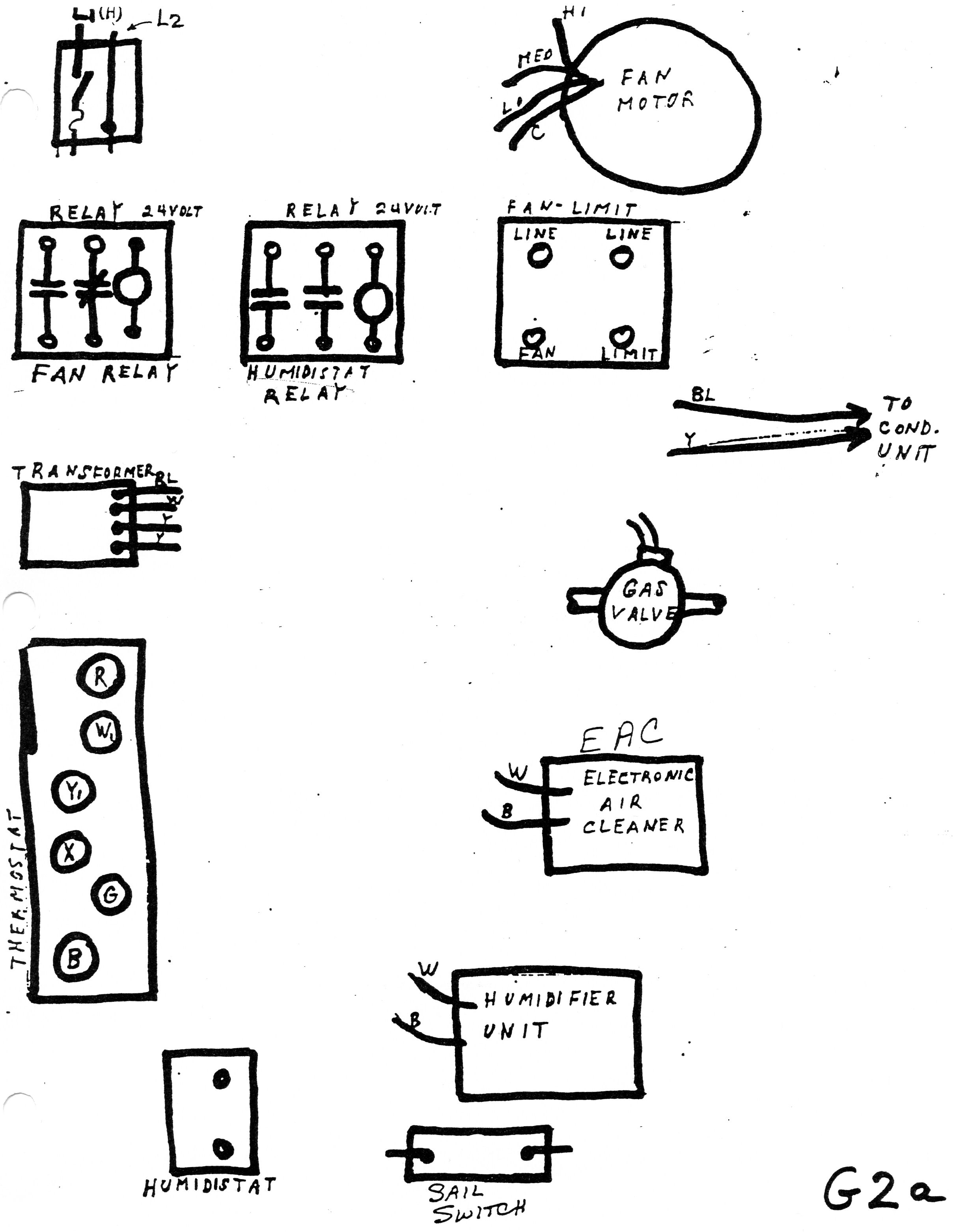 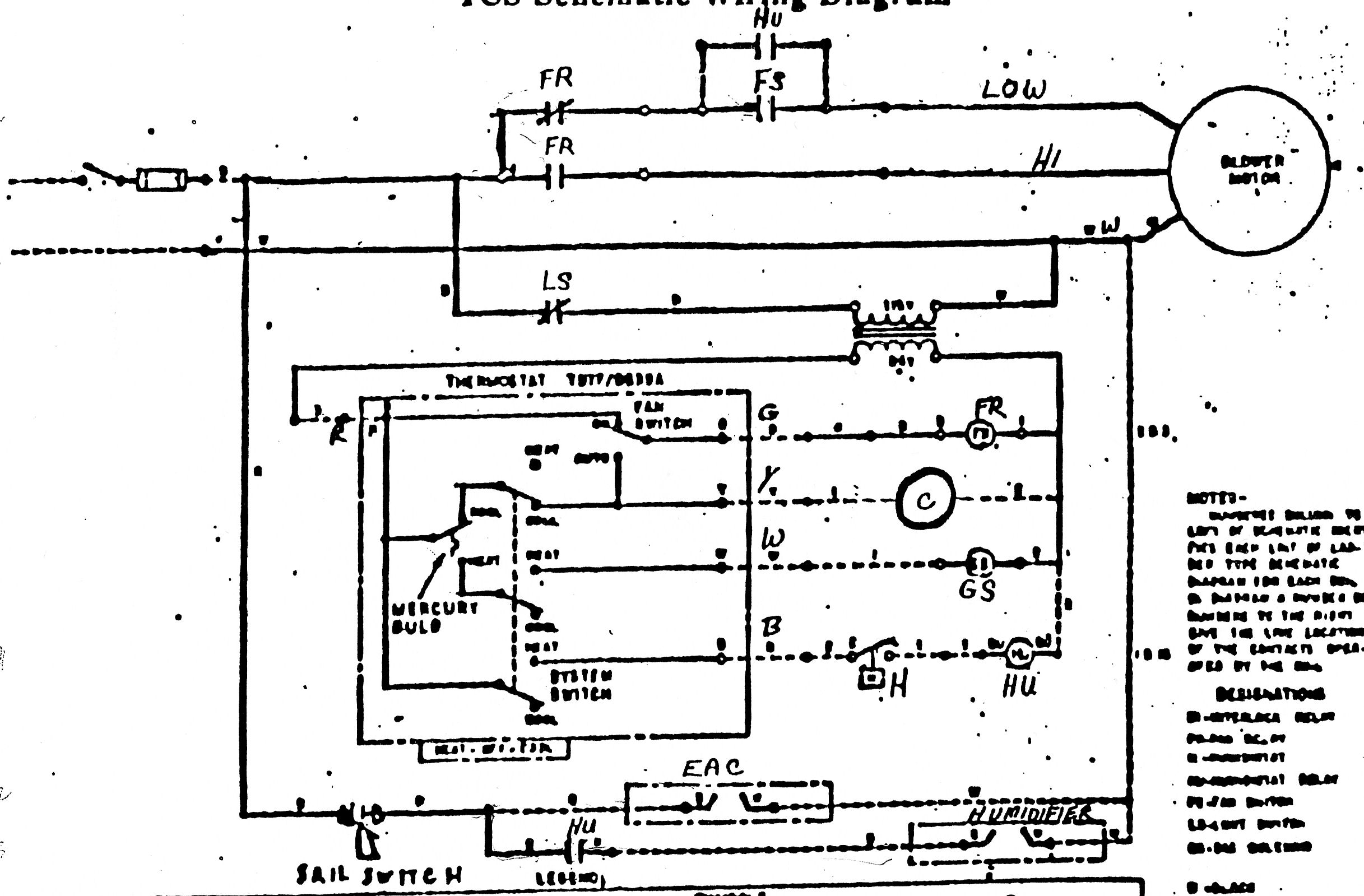 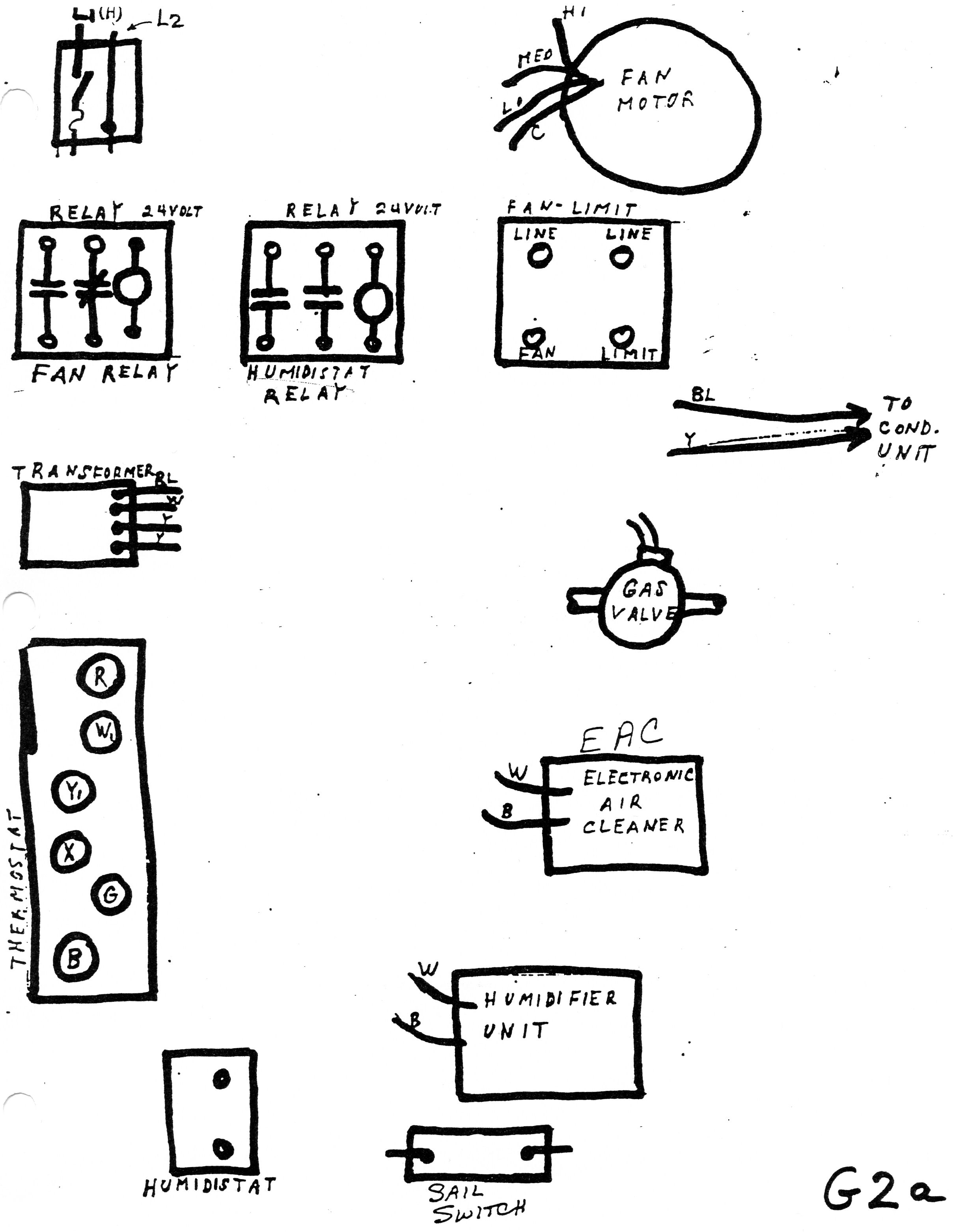 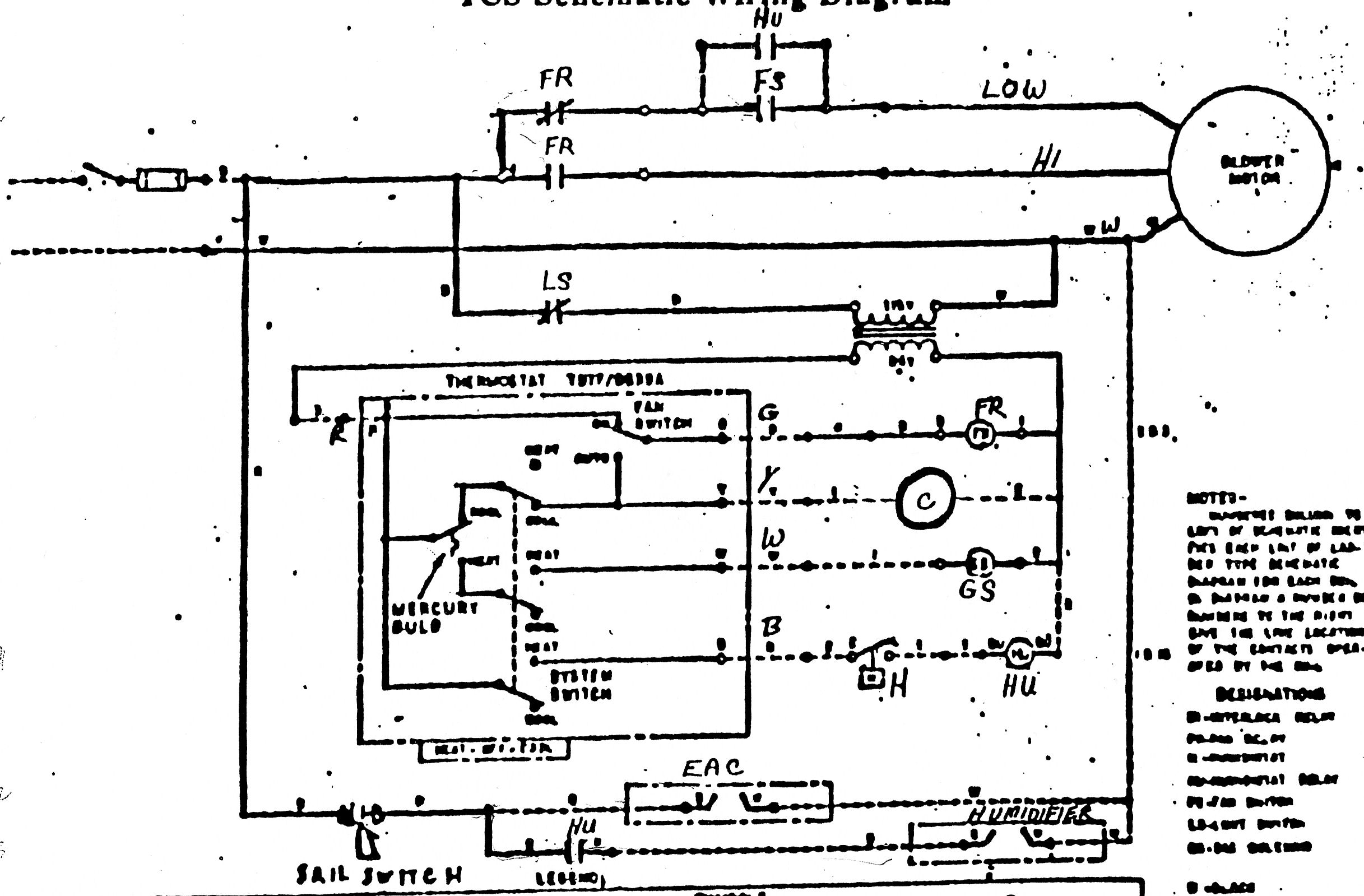 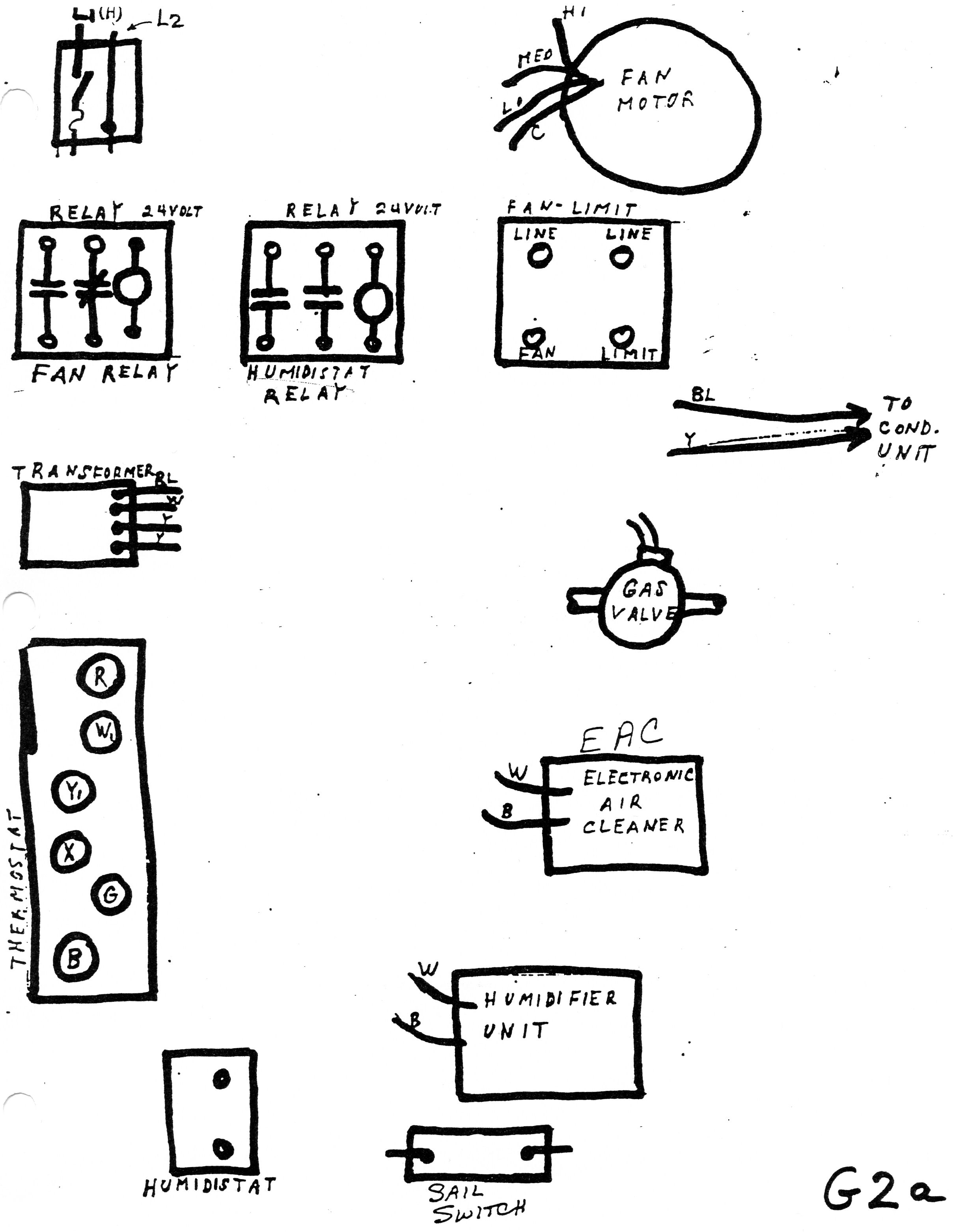 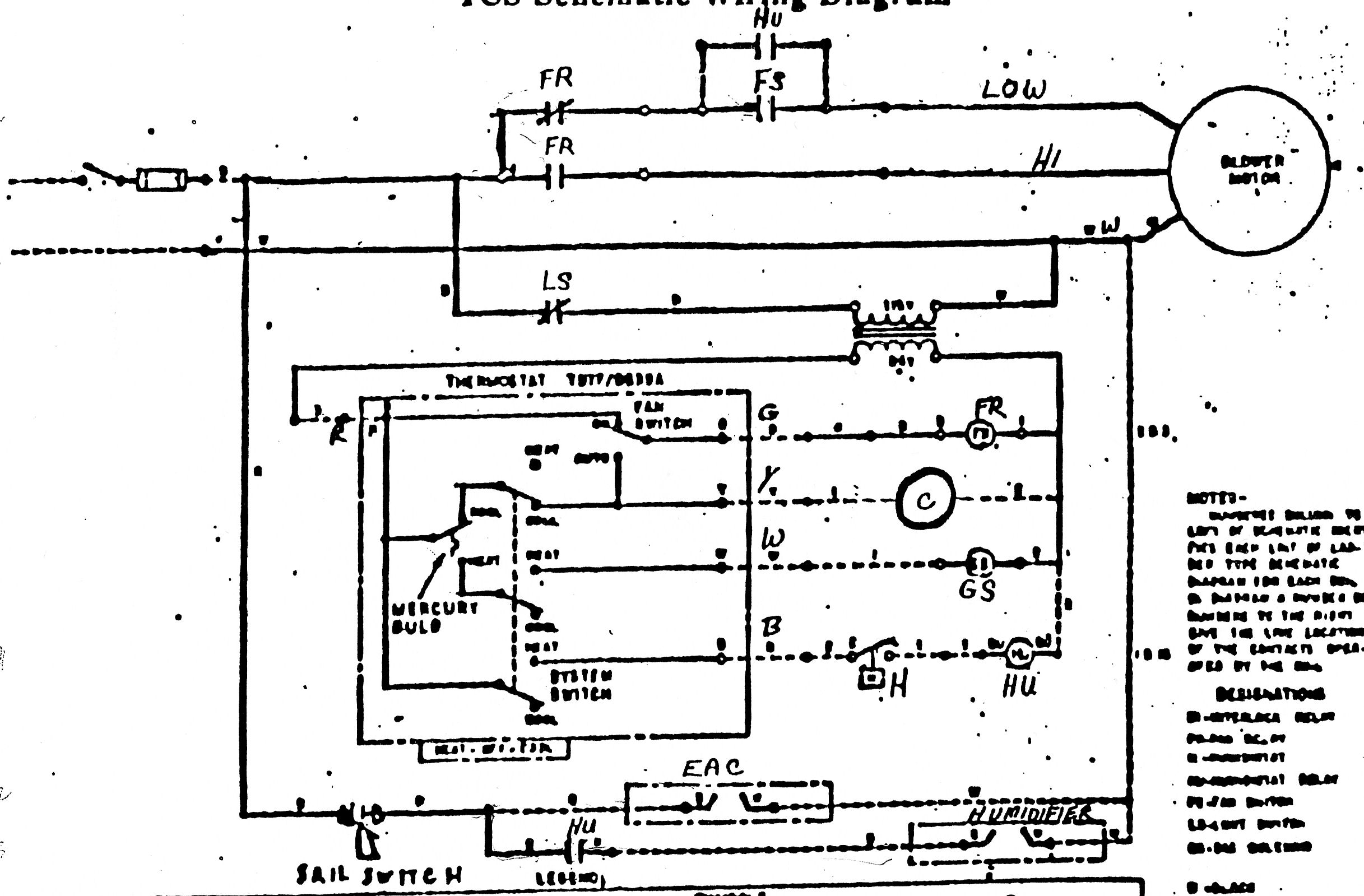 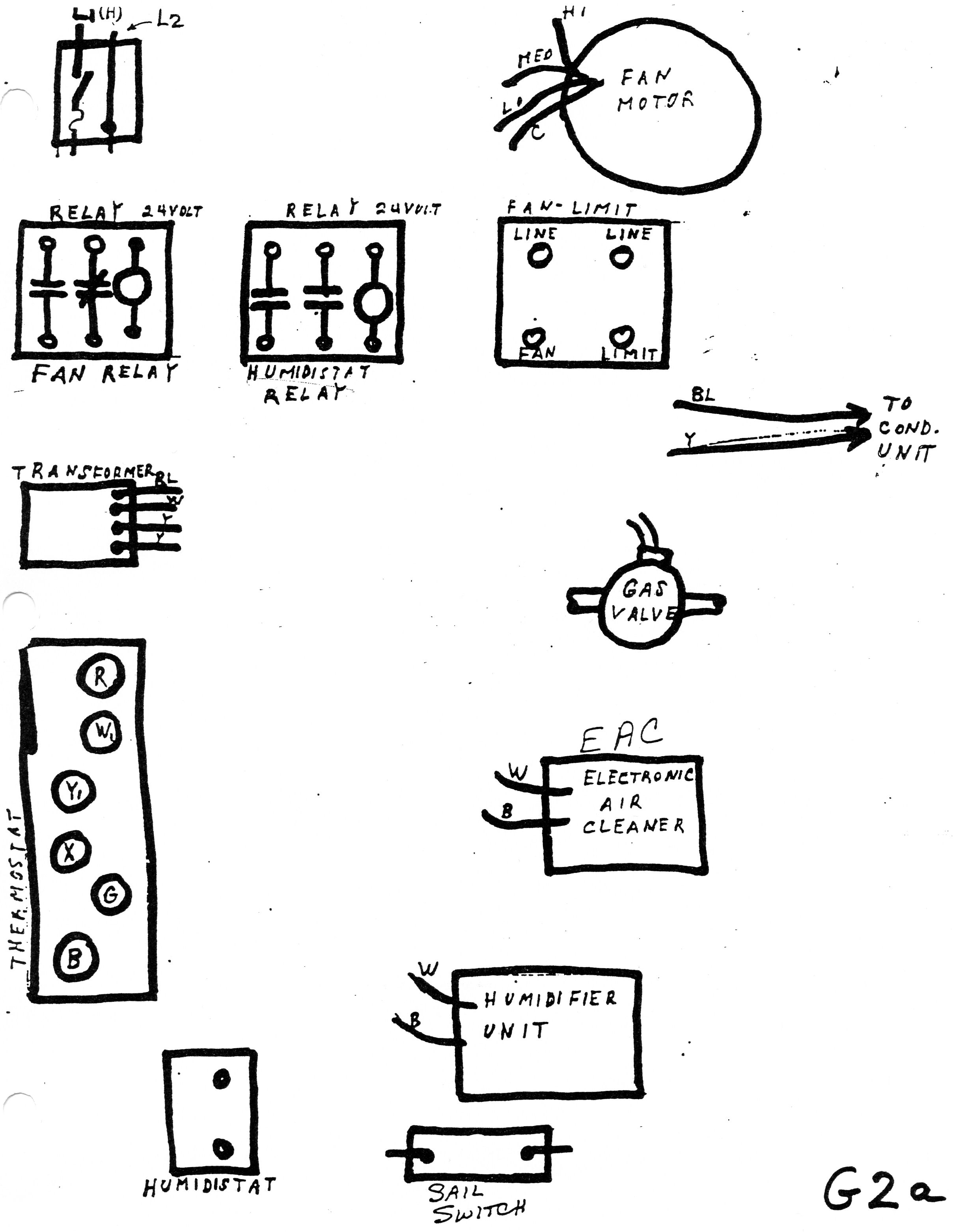 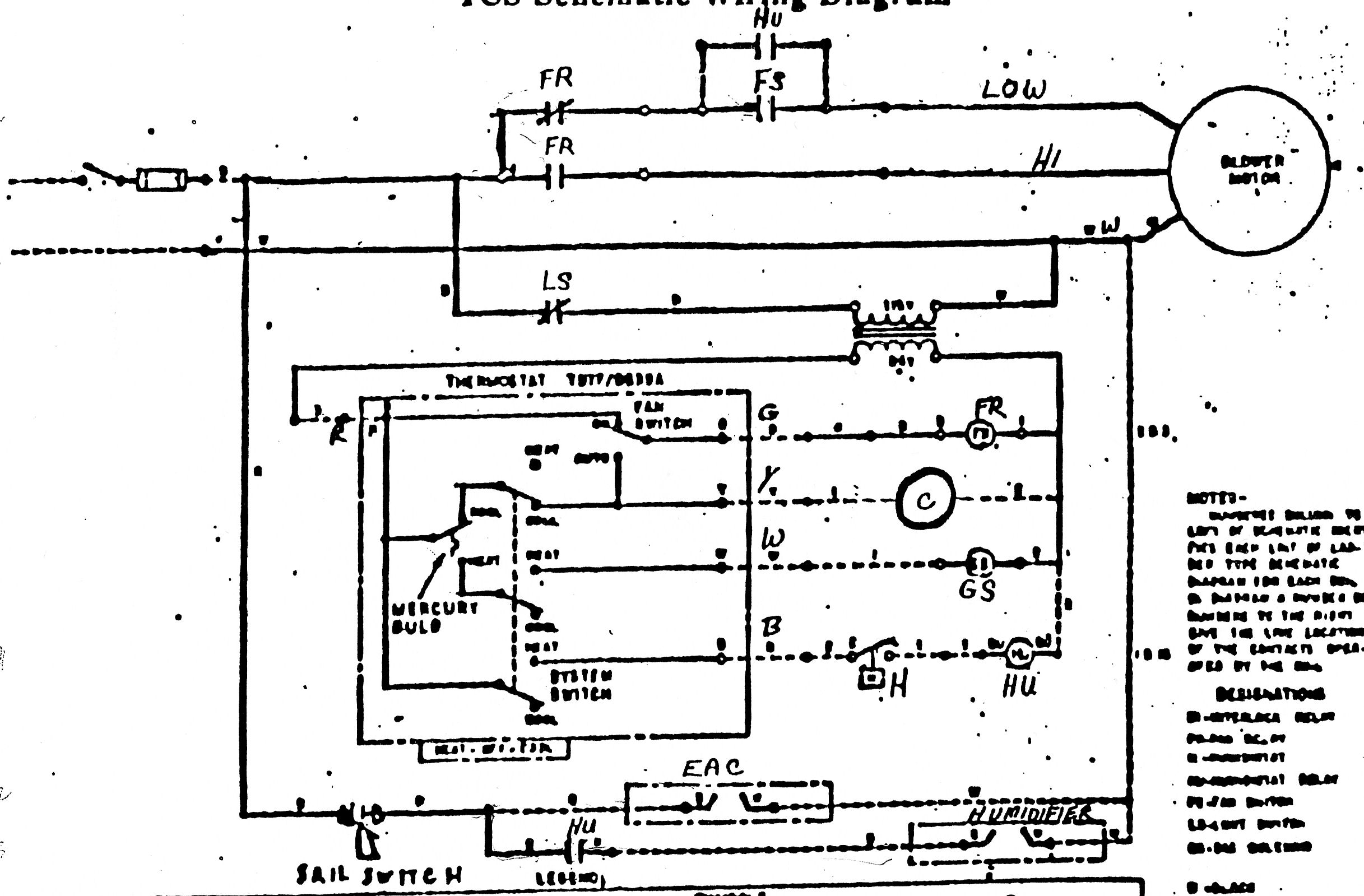 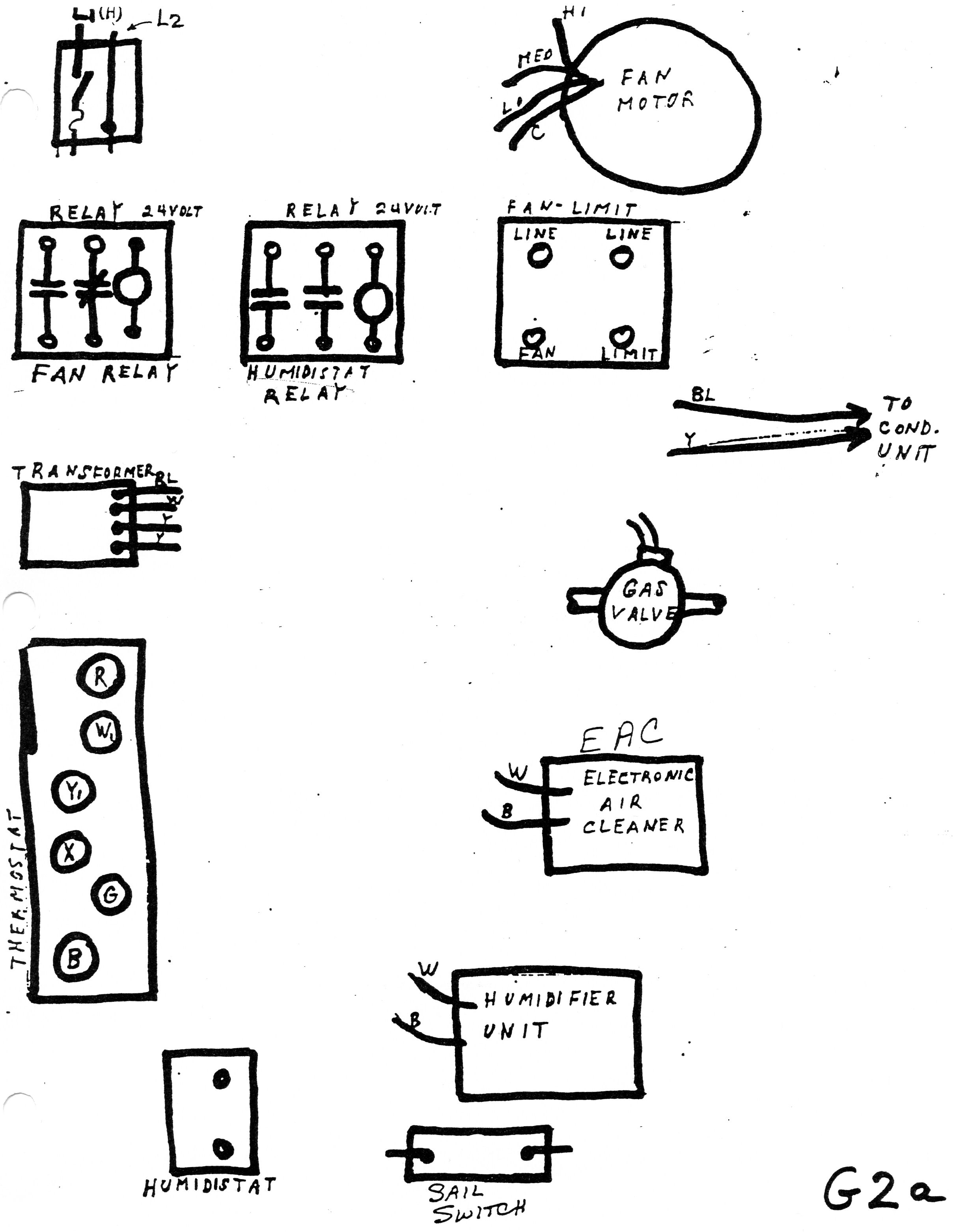 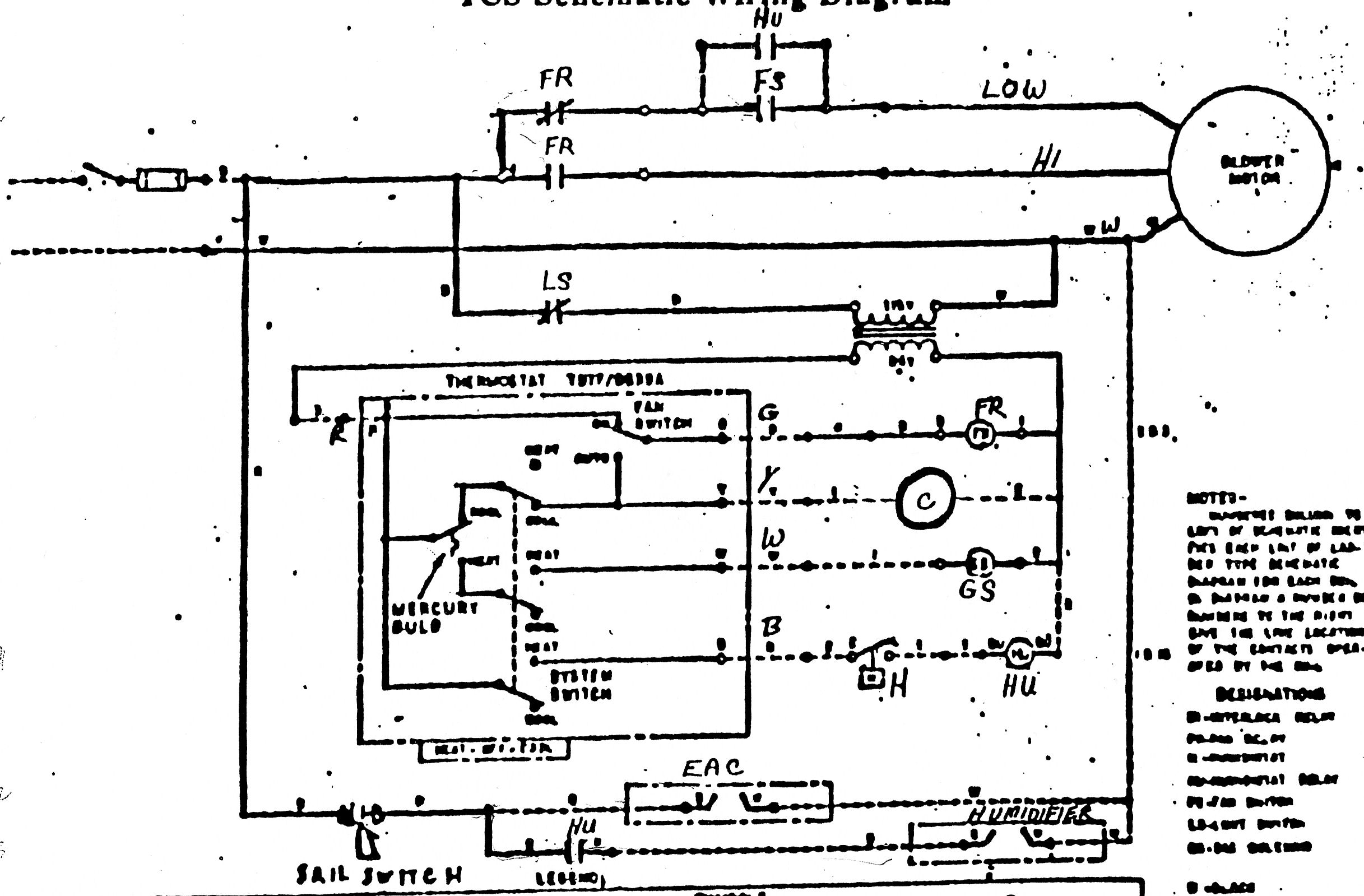 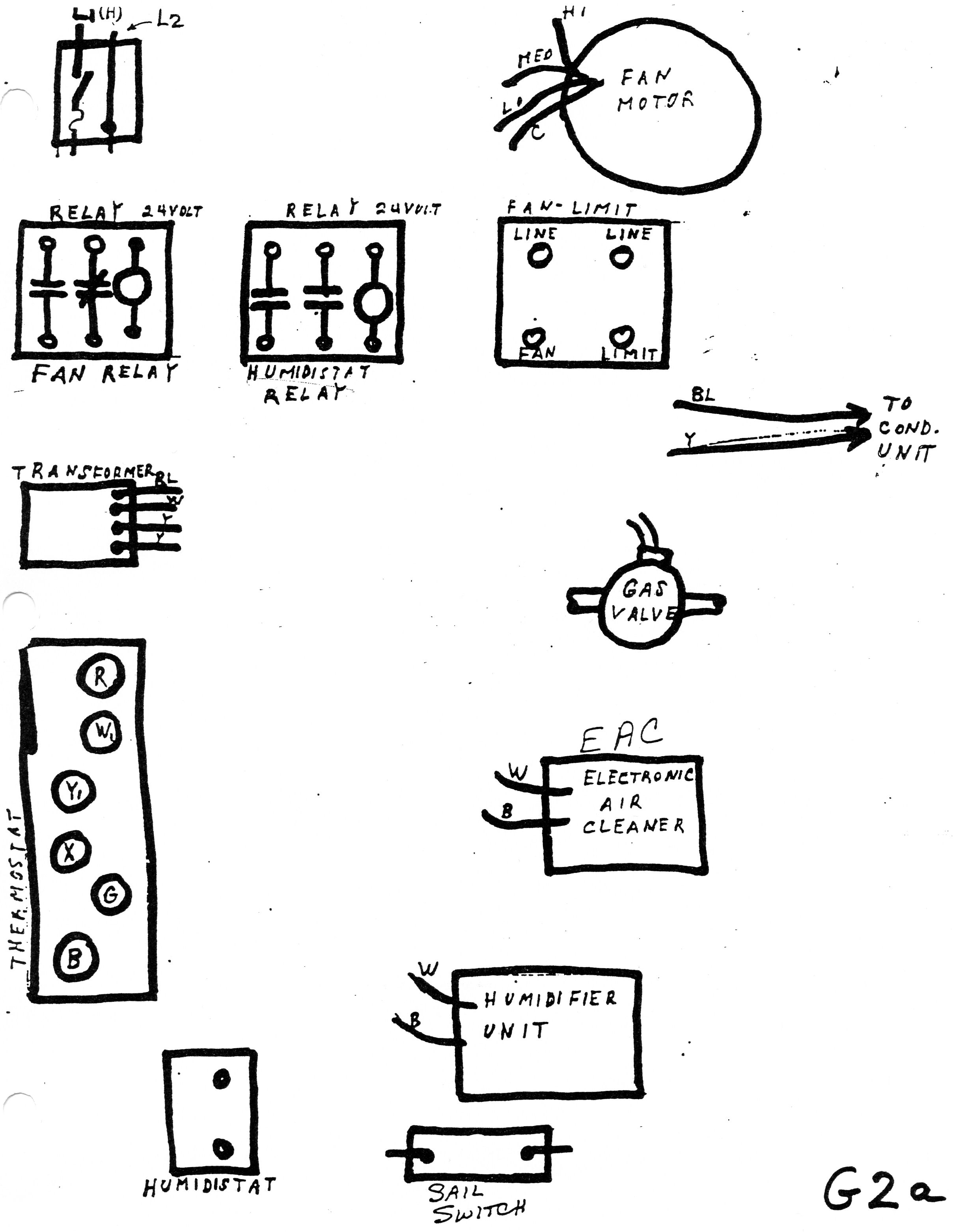 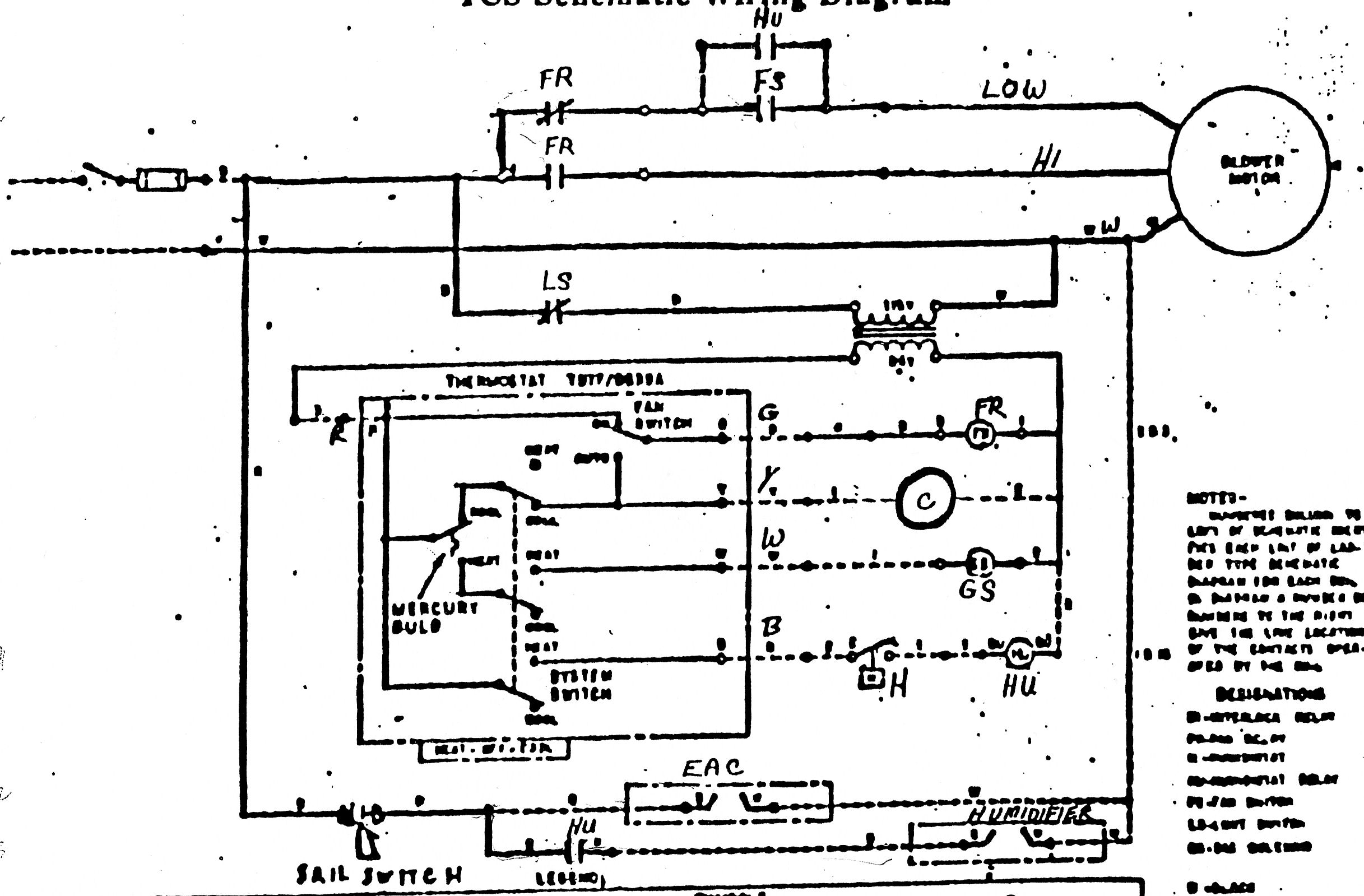 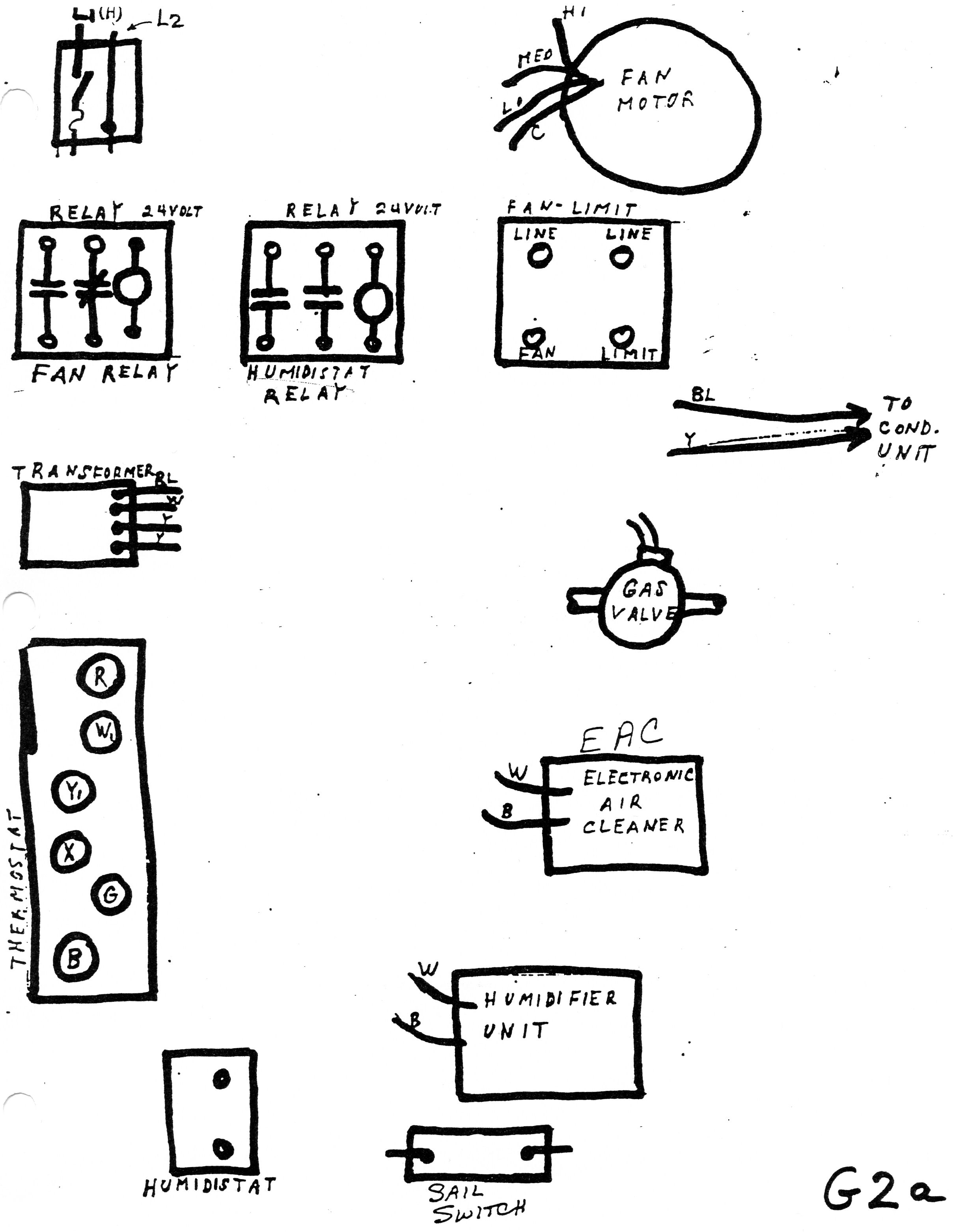 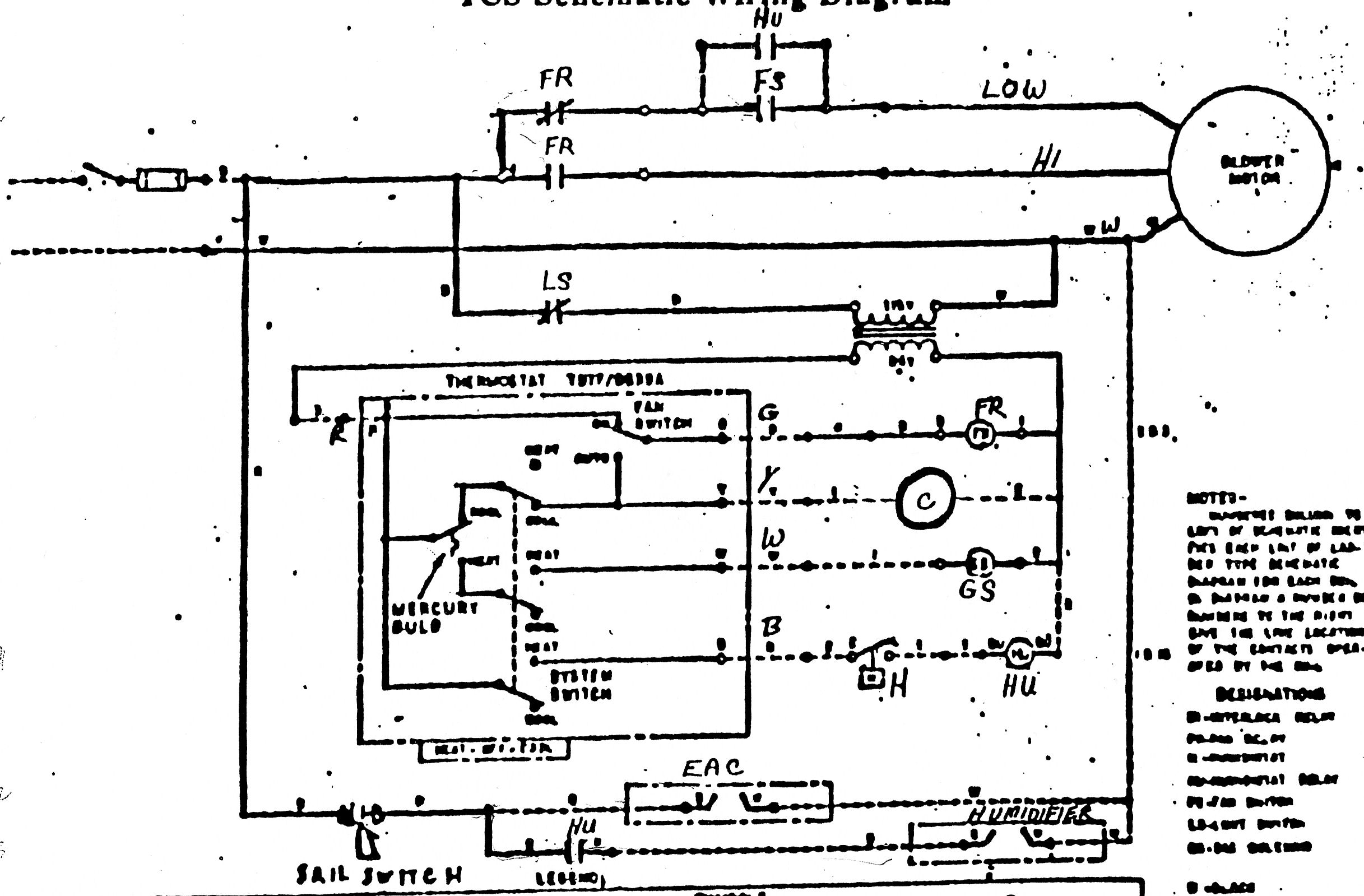 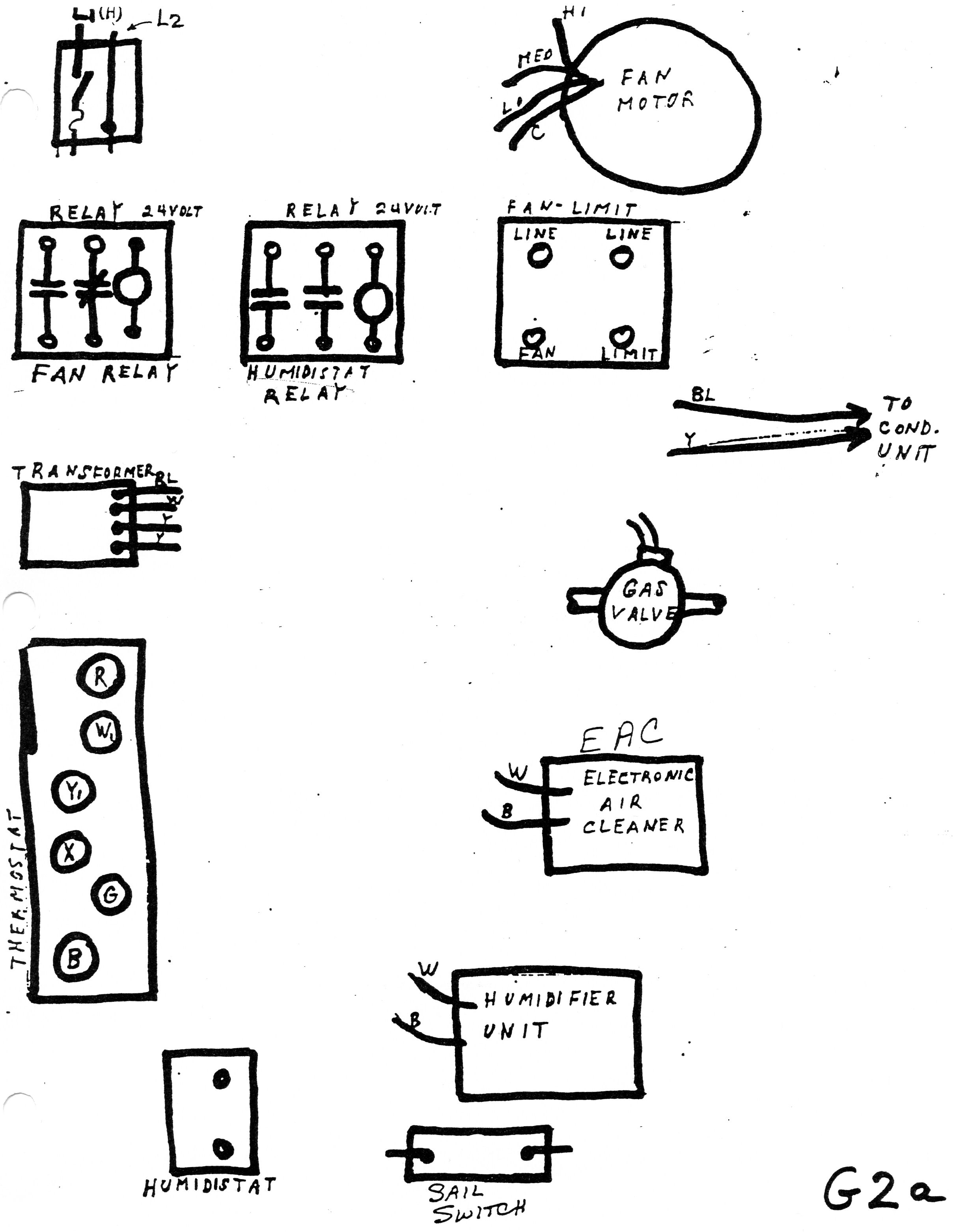 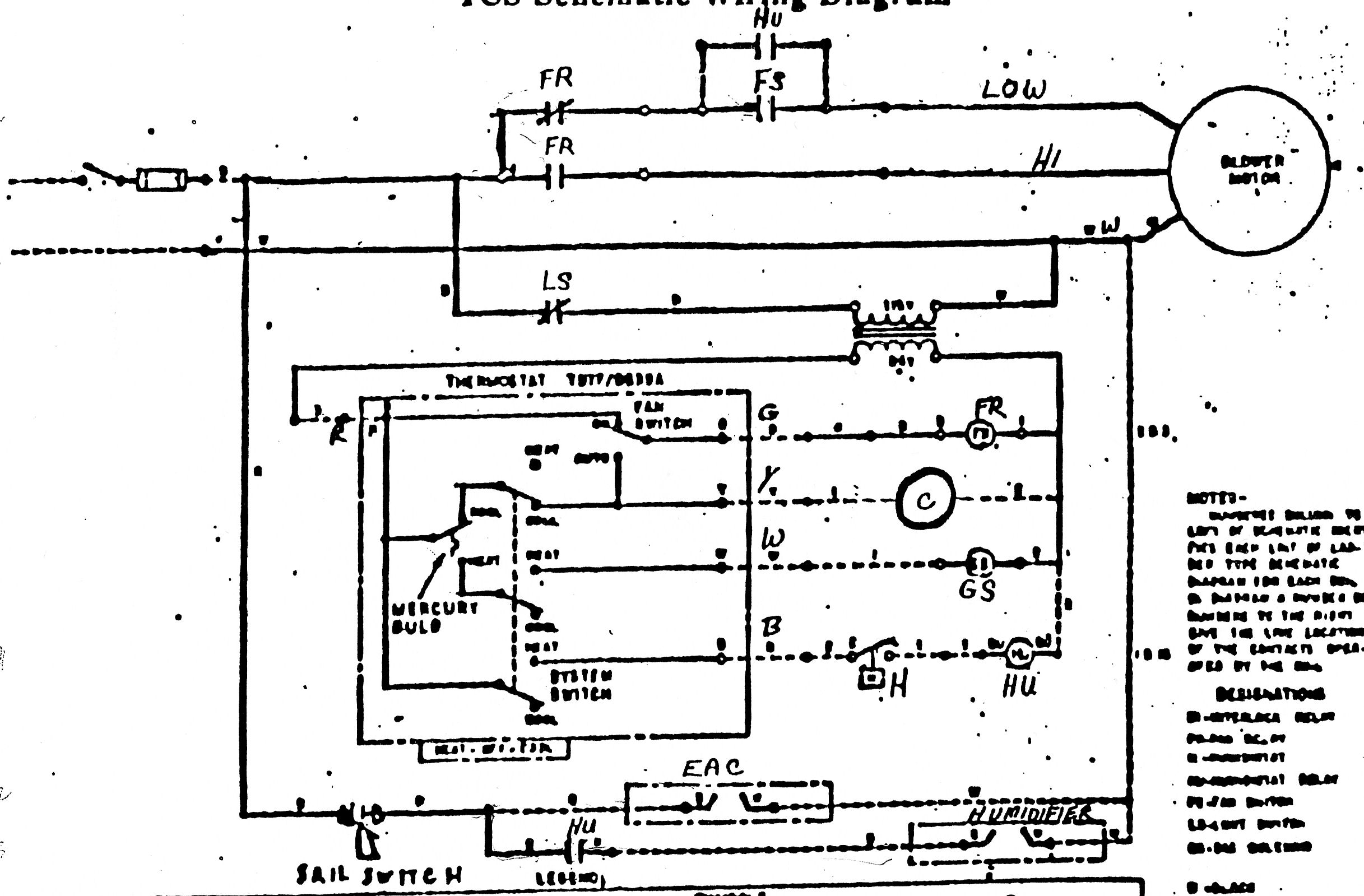 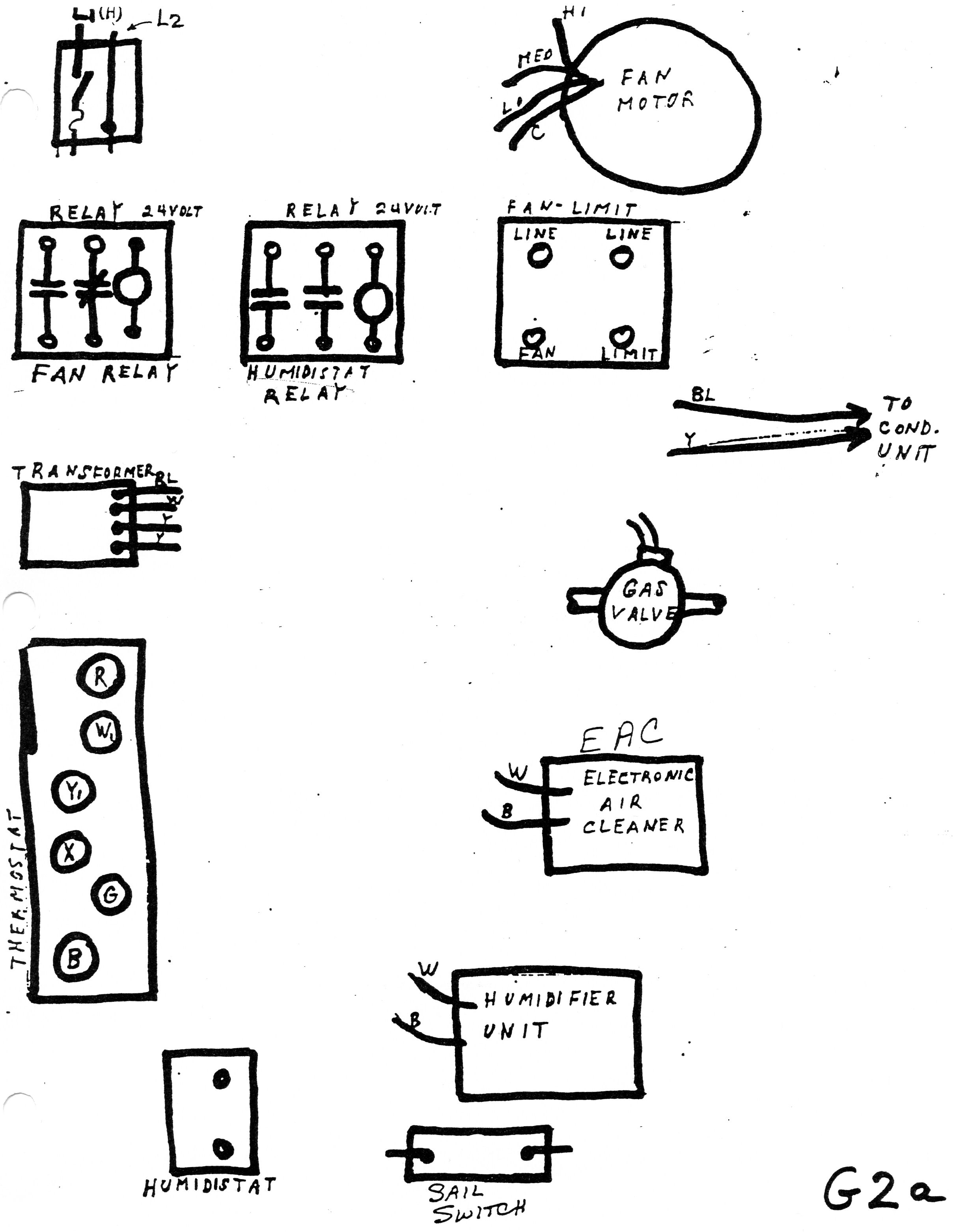 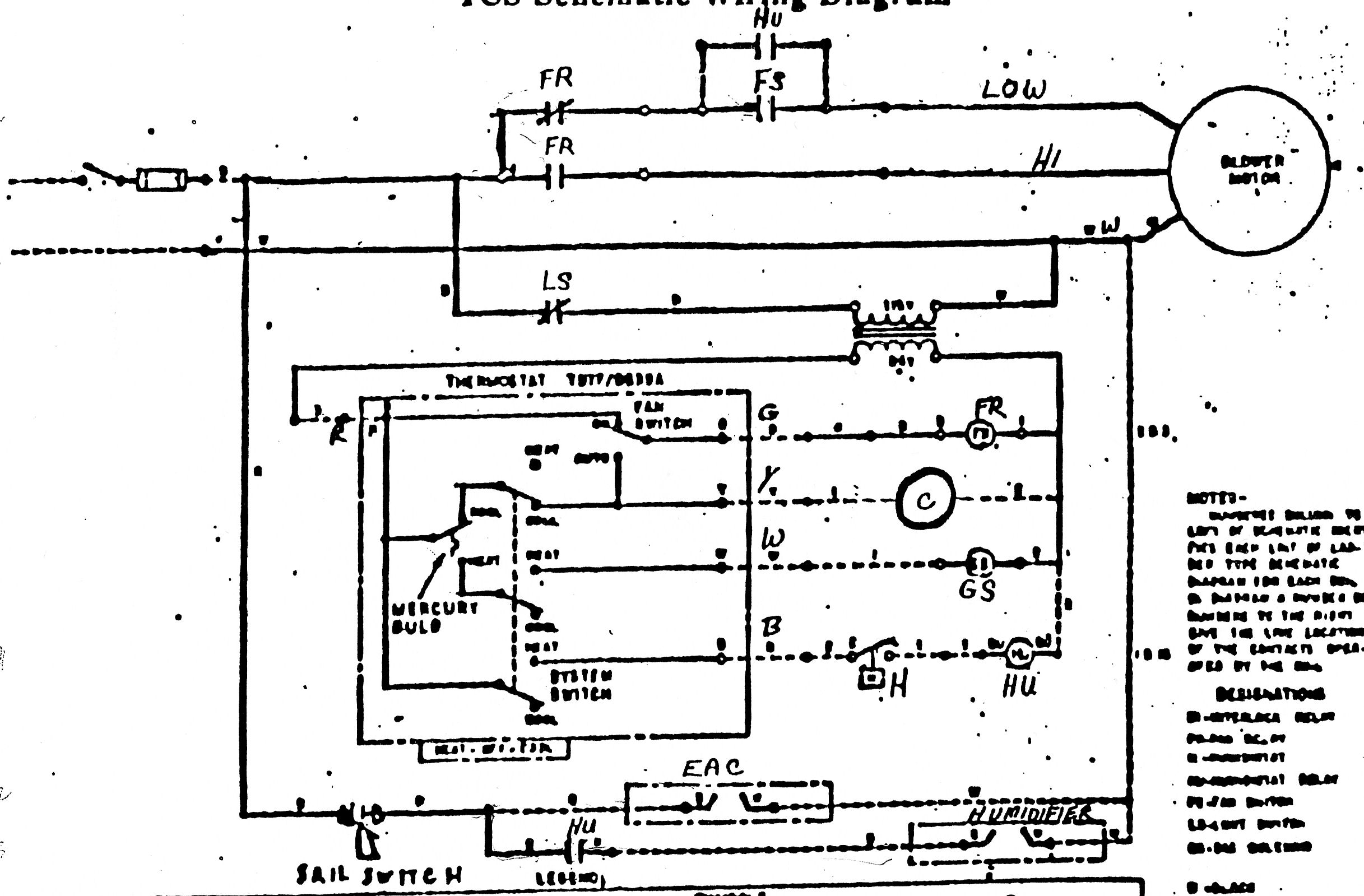 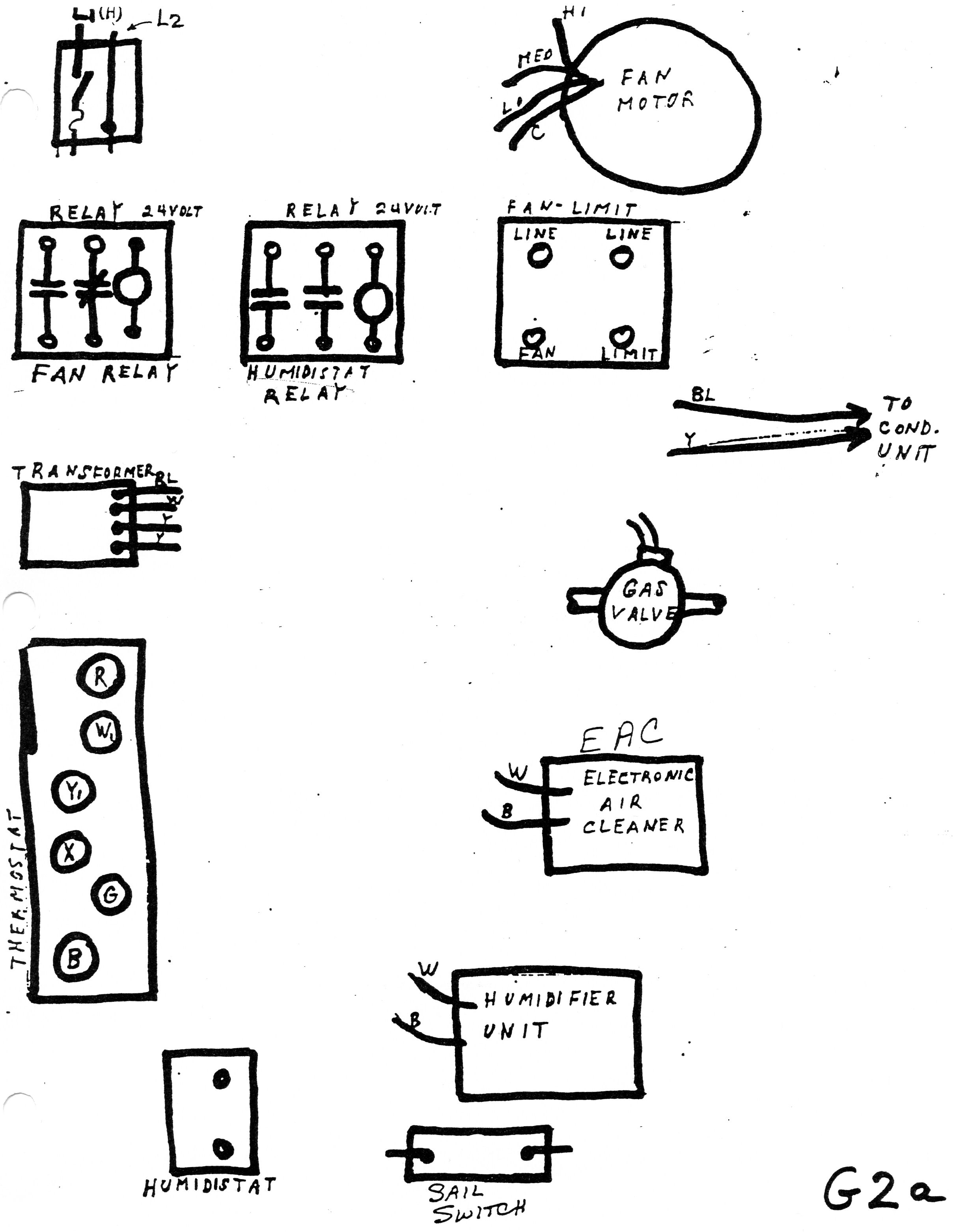 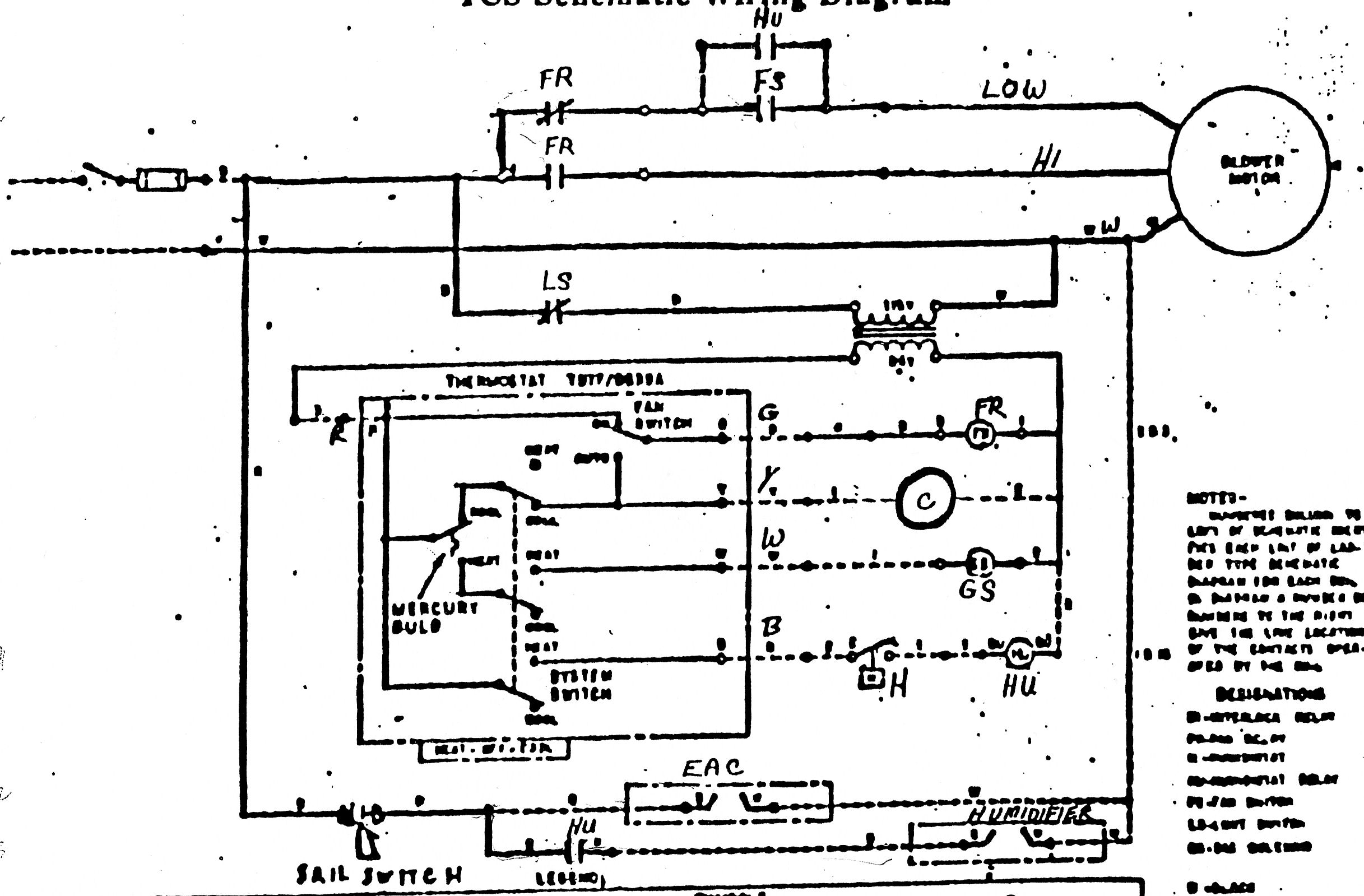 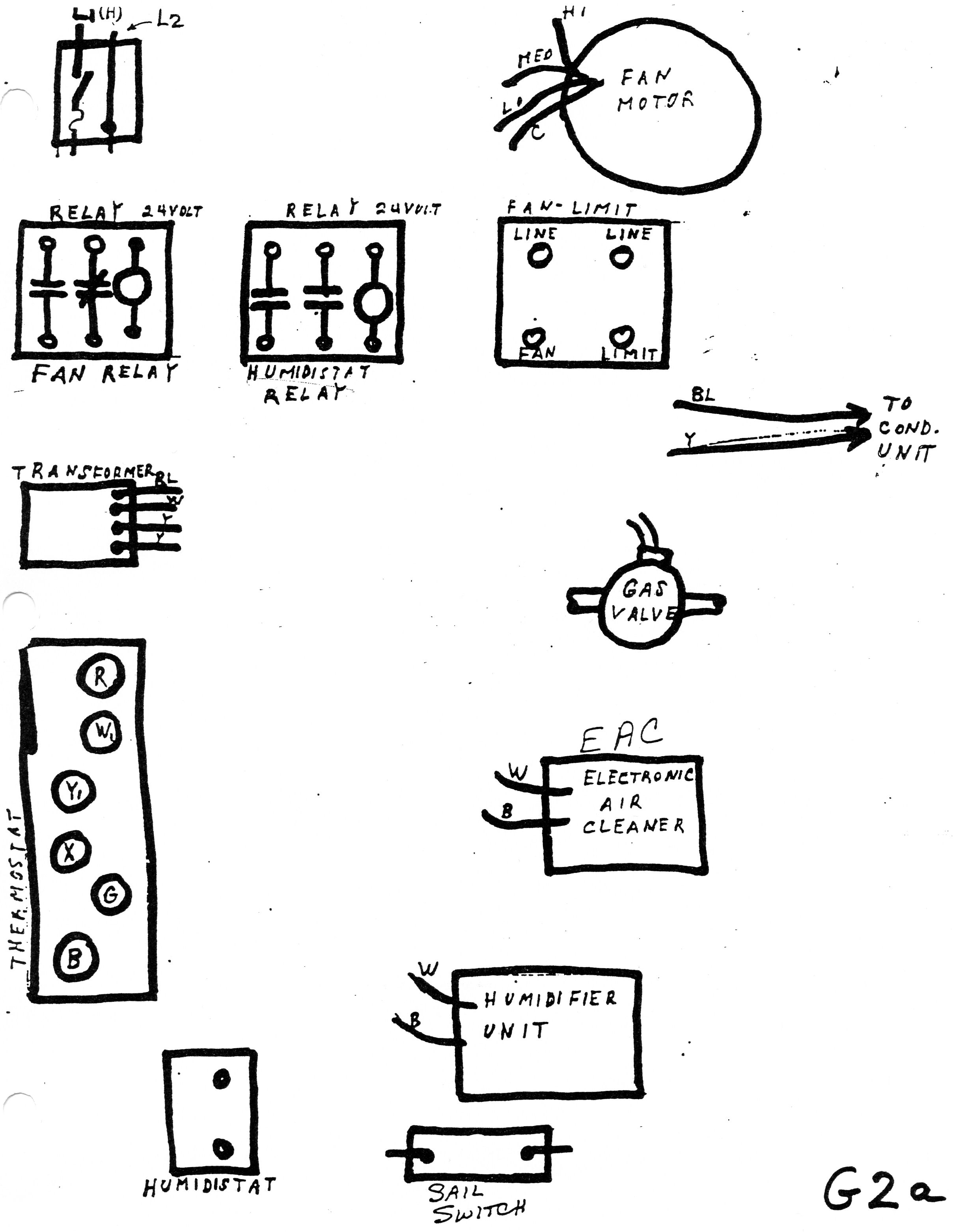 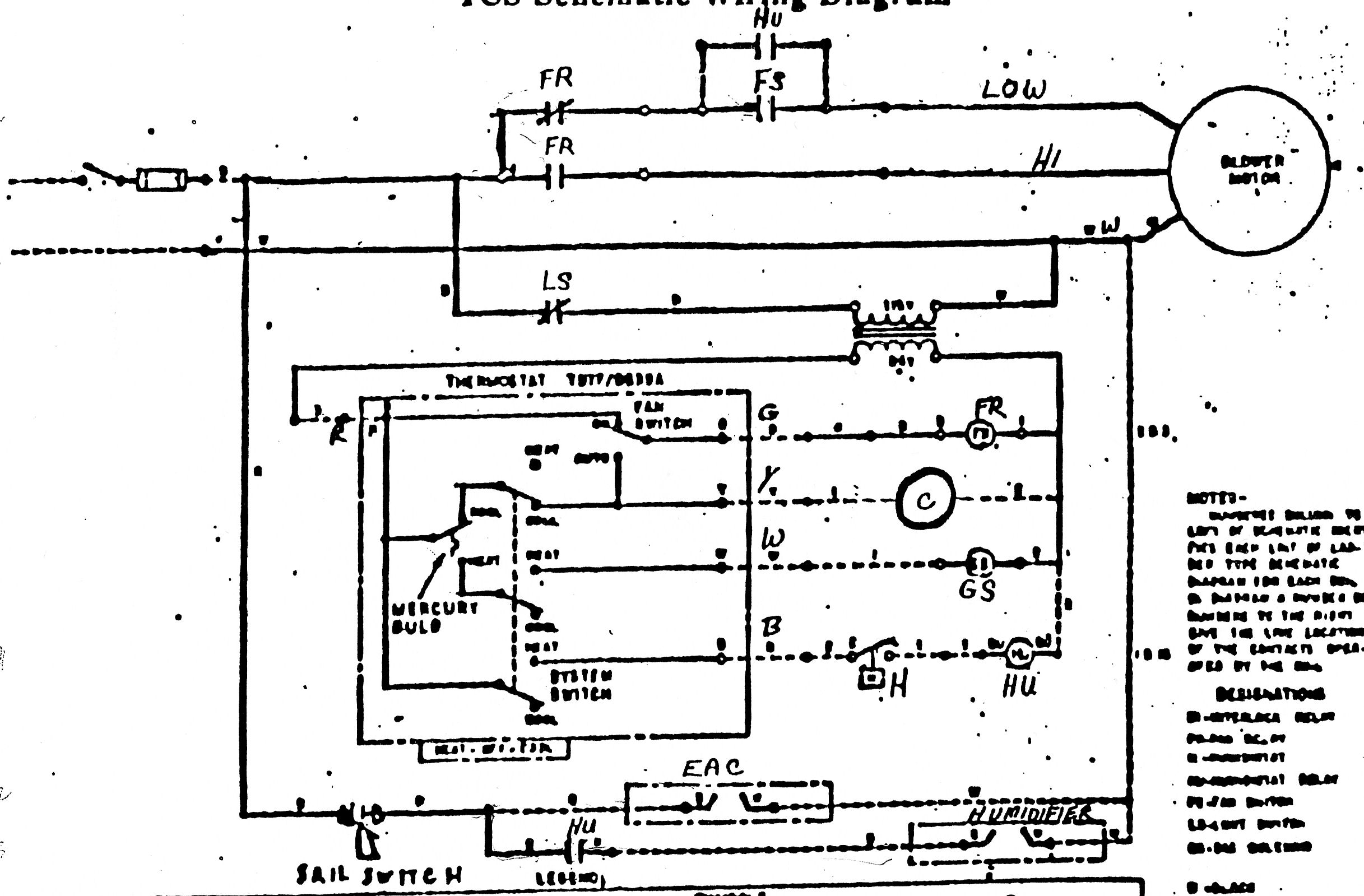 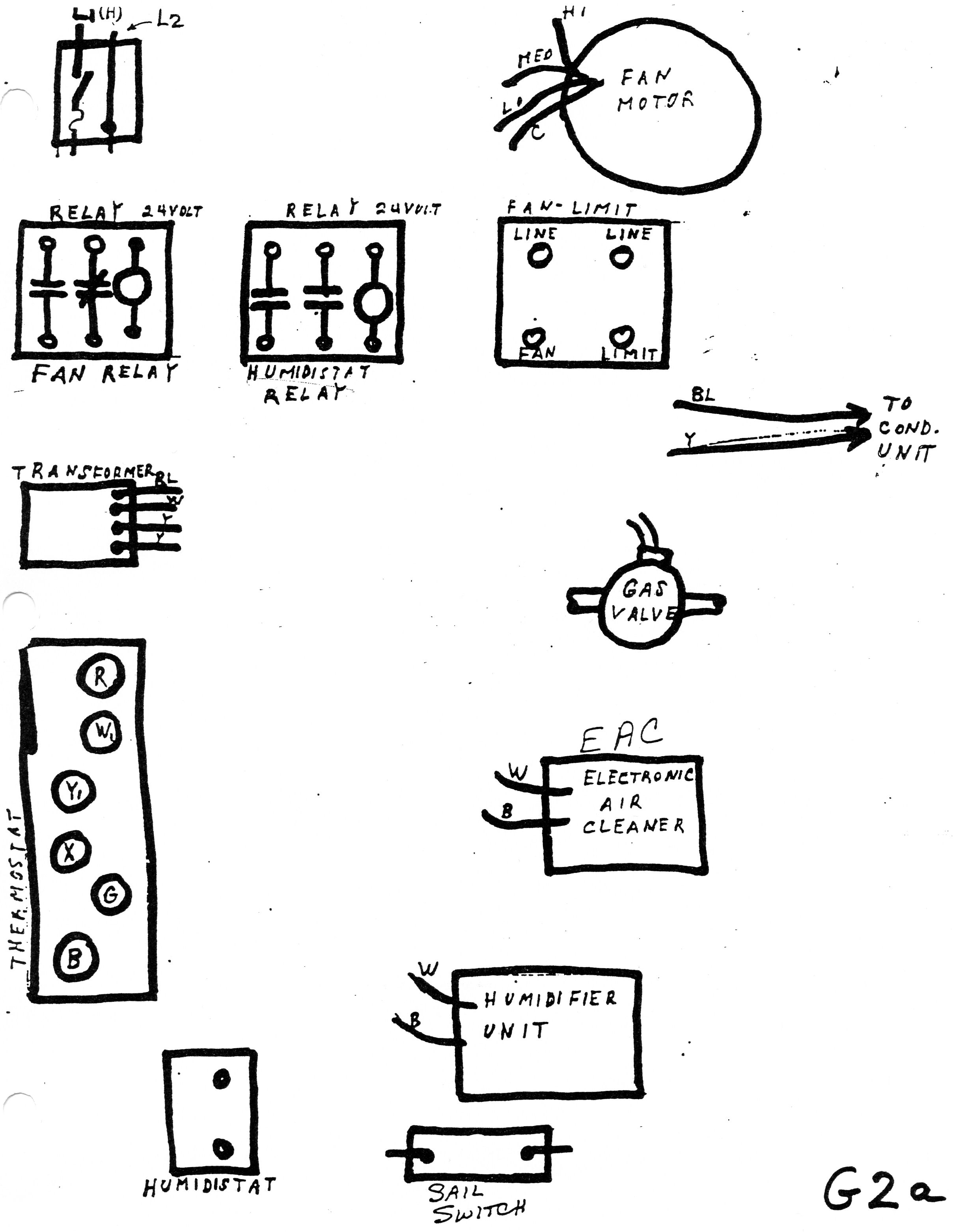 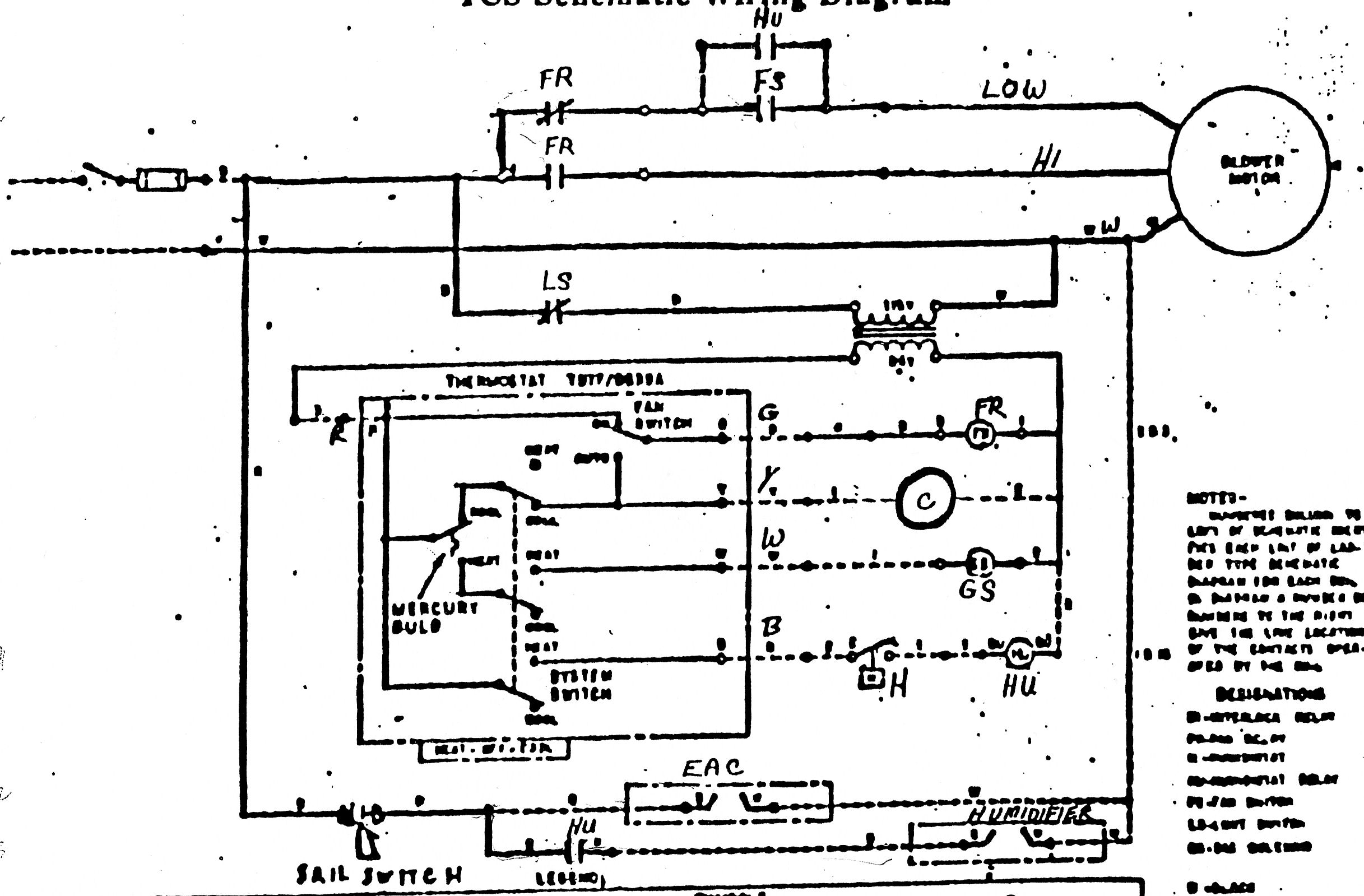 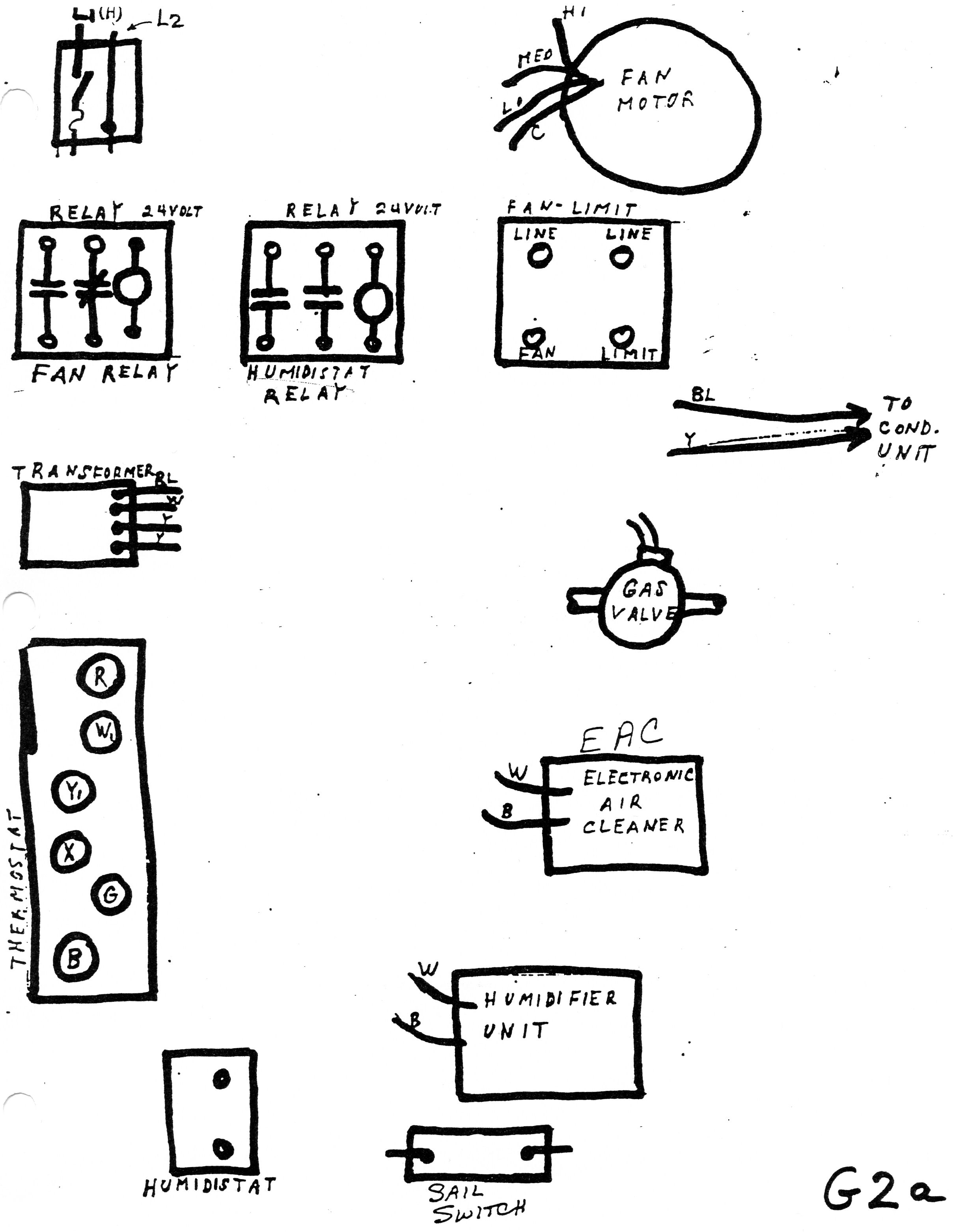 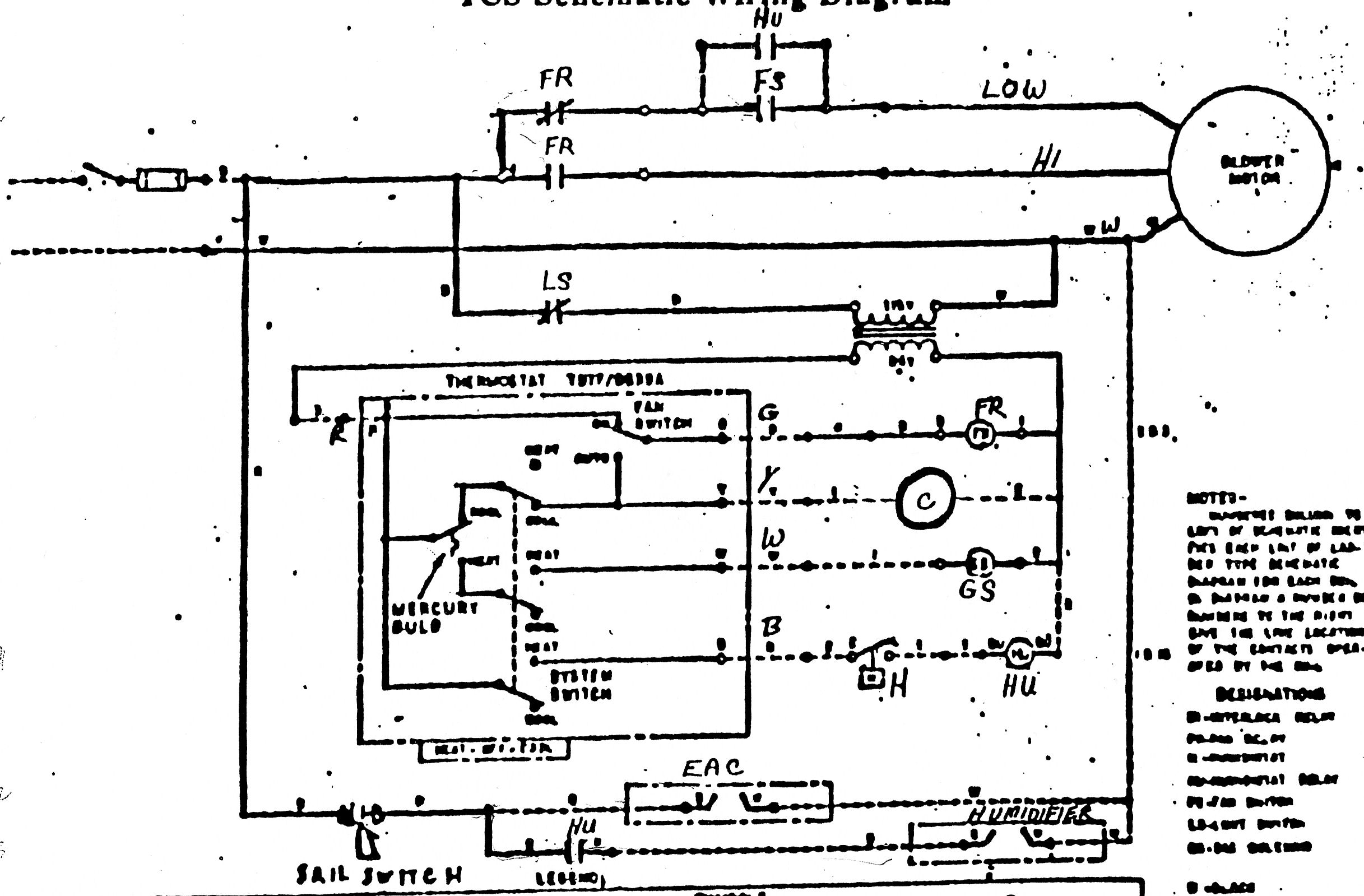 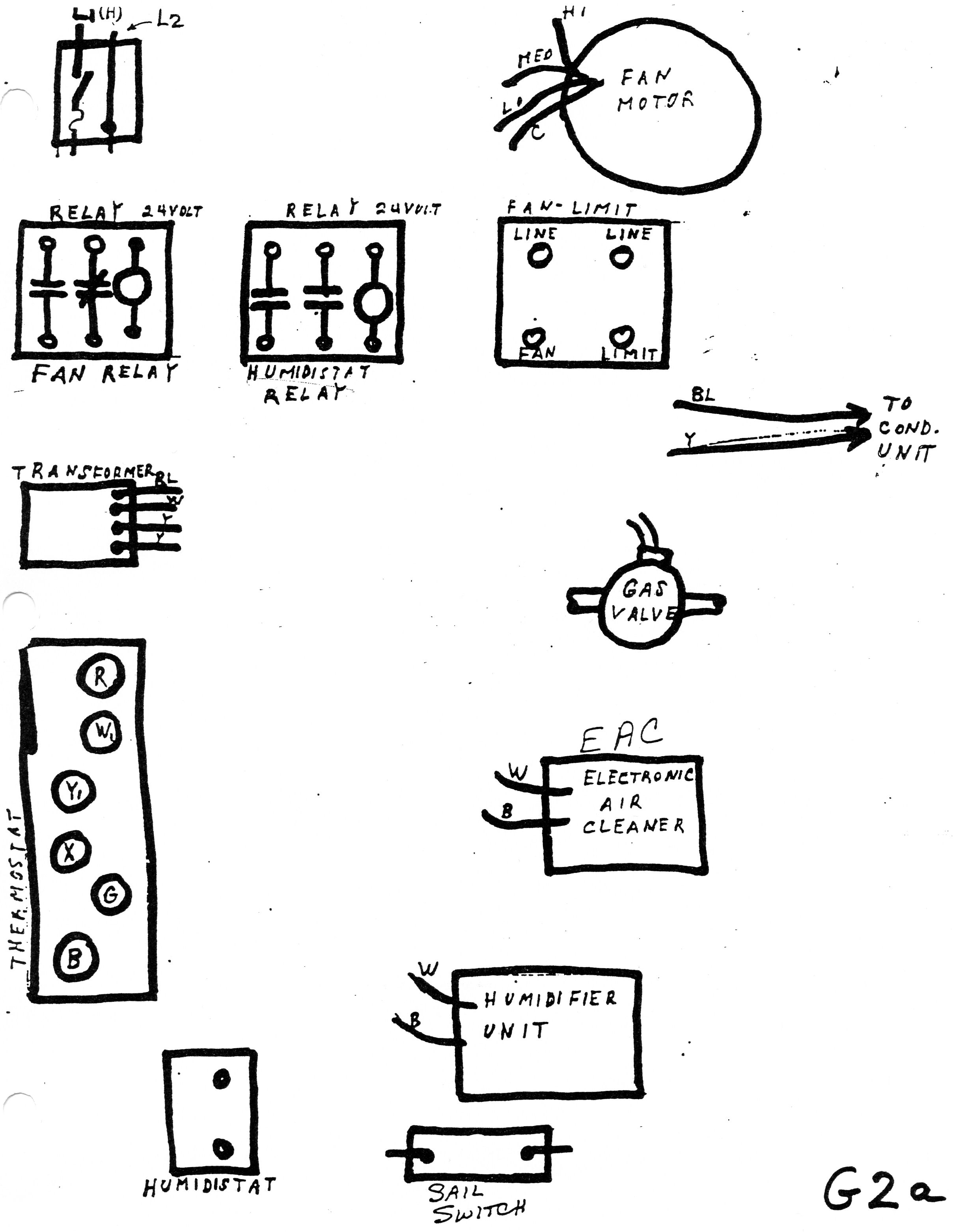 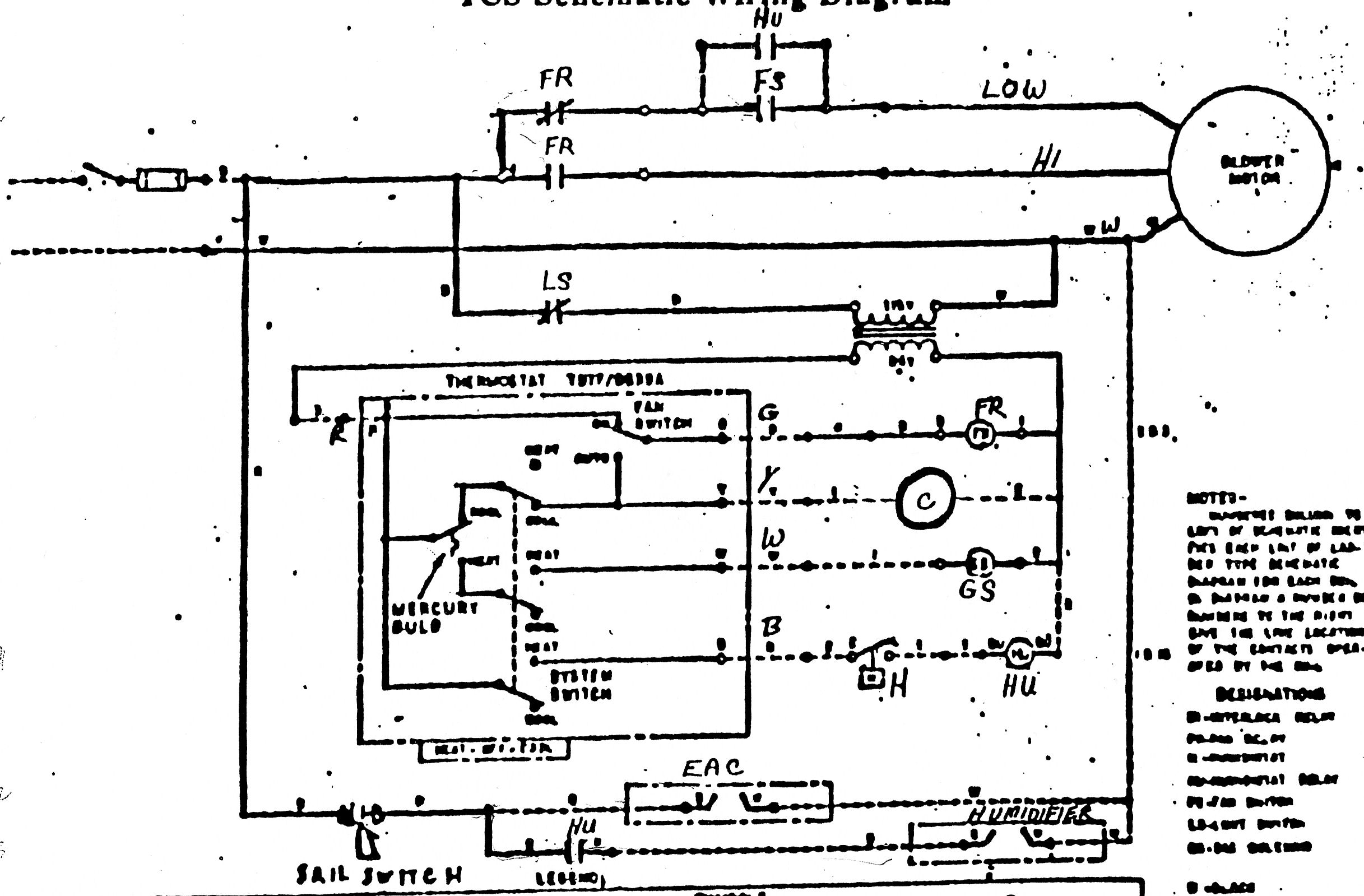 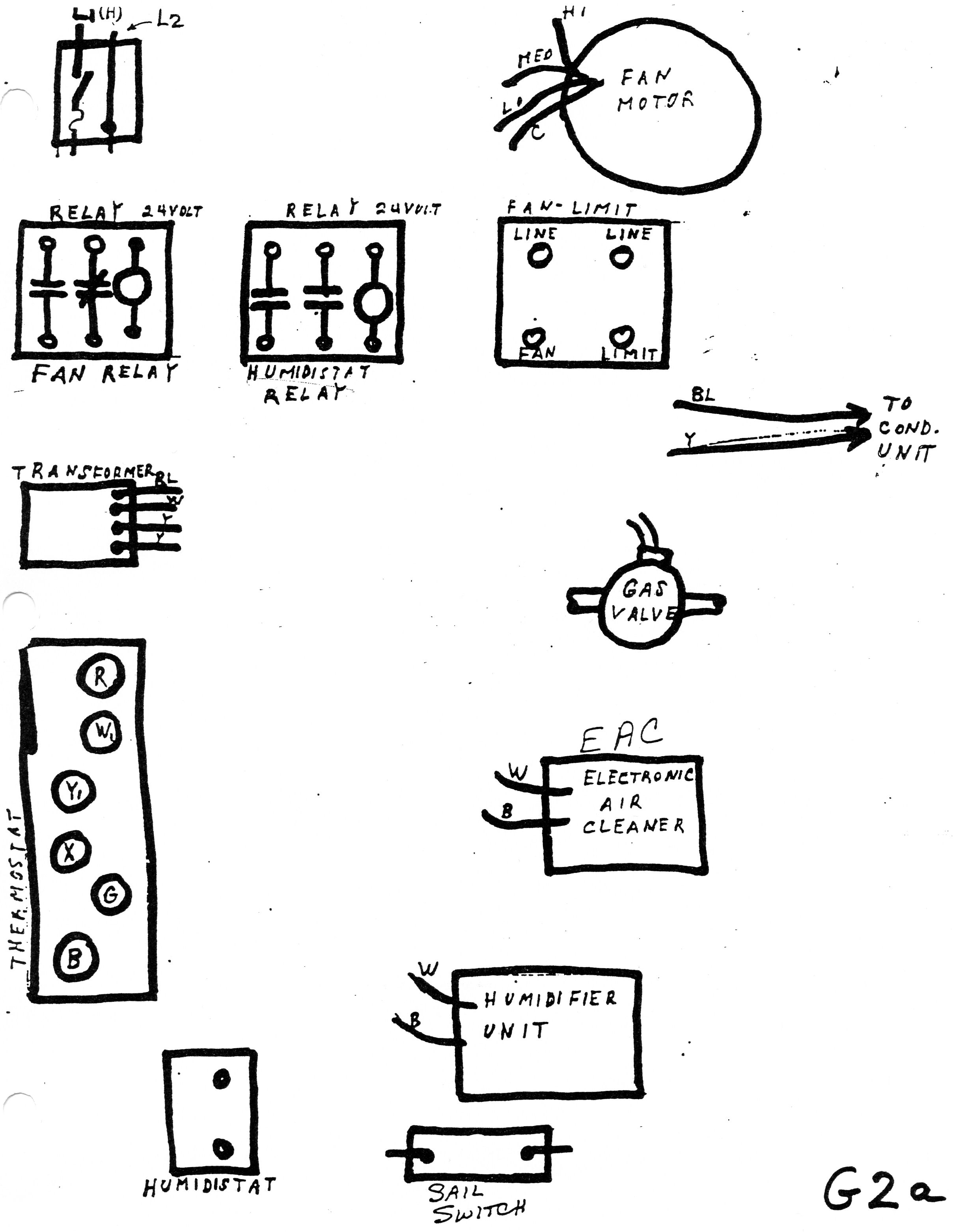 You have finished the LINE  VOLTAGECircuit.
The next slide shows your completedPICTORIALand this is what you need to showyour Instructor for credit.
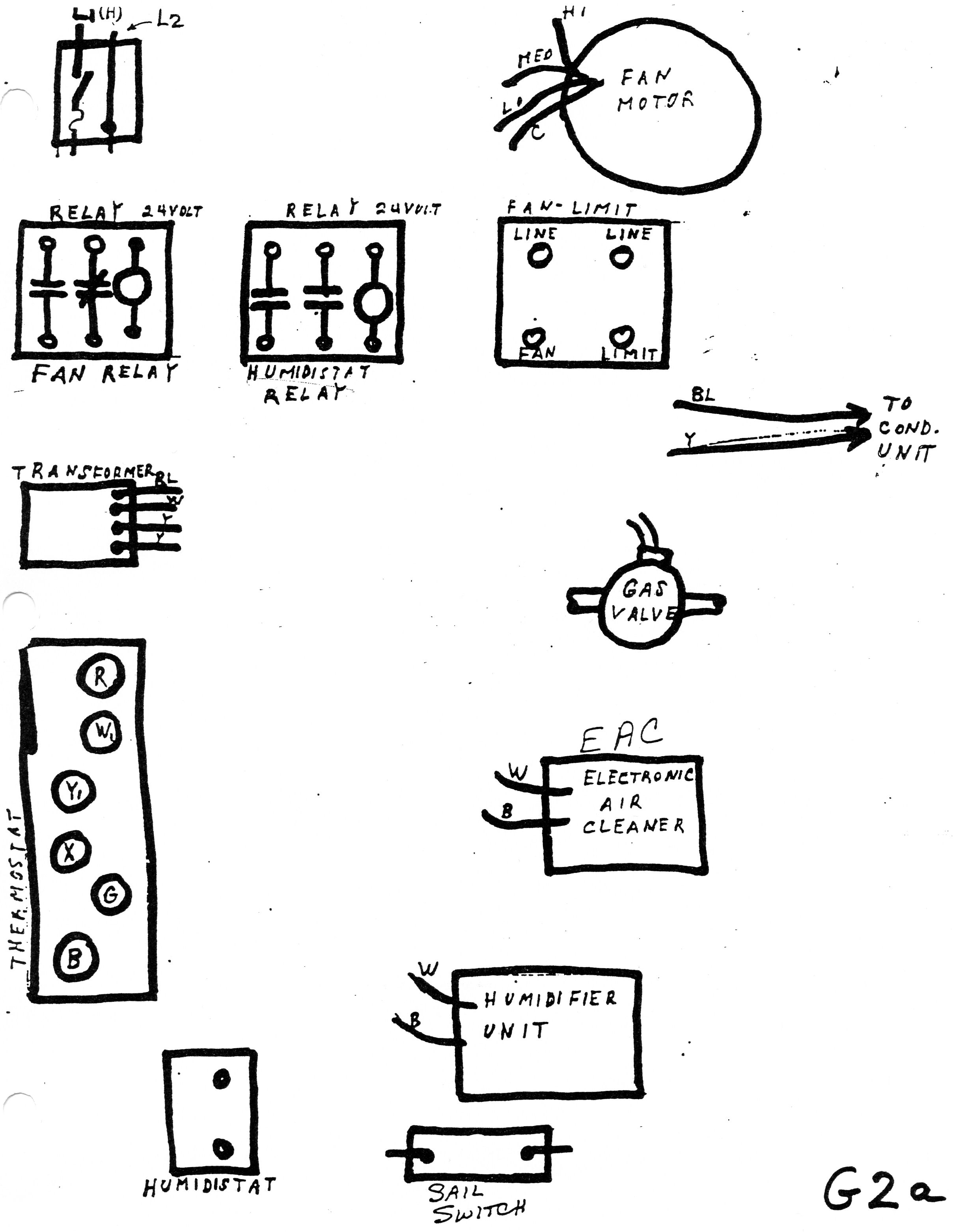 WOW!
That was a lot of wires.  I hope I can follow the wires correctly to wire this unit.  If I can, you are good to go.  If not, you have to do it again.  In other words, you can’t be sloppy on this pictorial.
THE

END